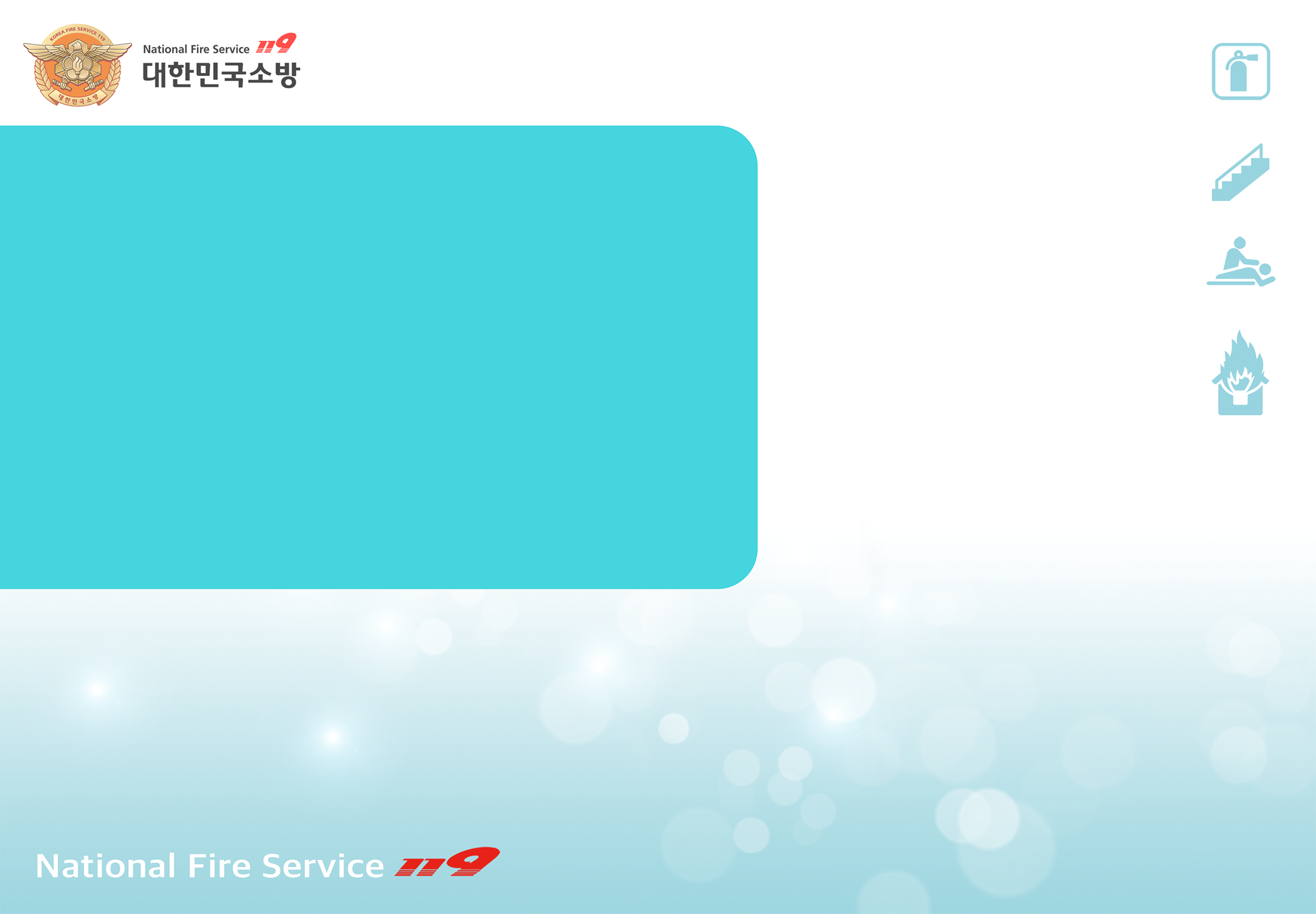 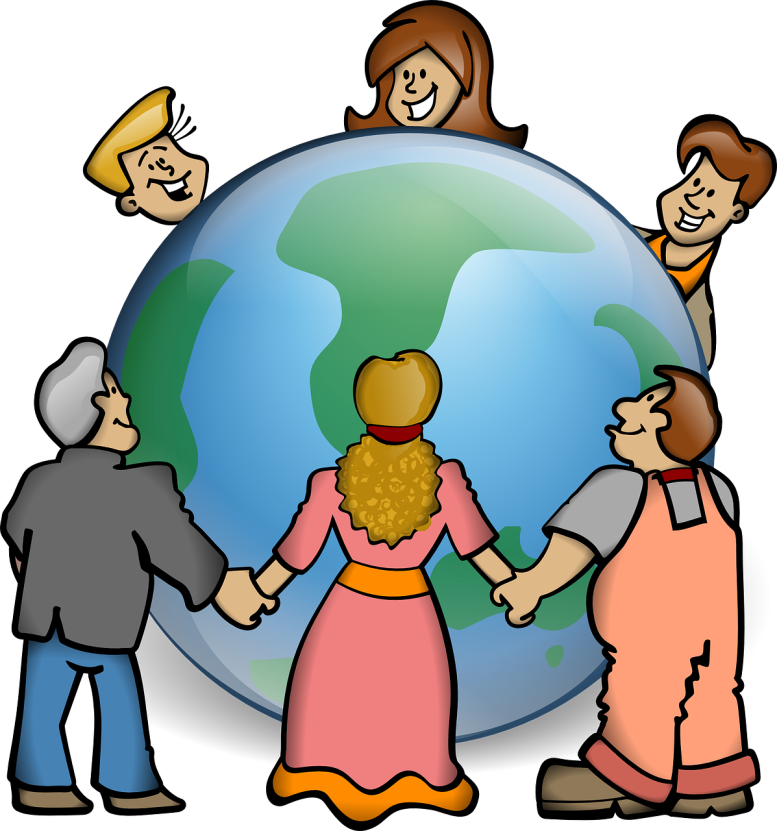 [Episode.3]
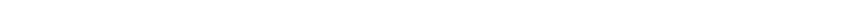 Fire-fighting 
& Safety
Systems in Korea
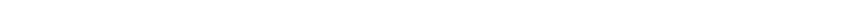 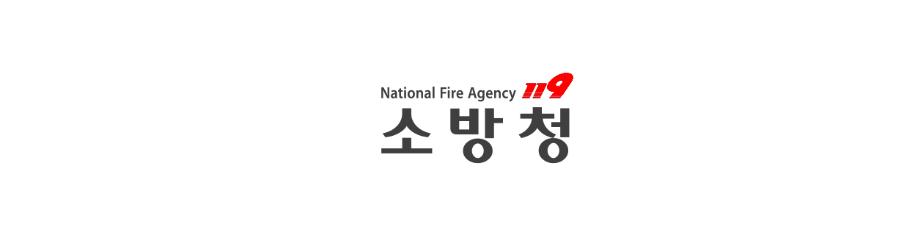 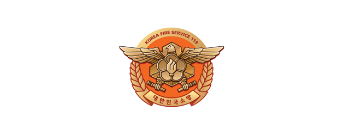 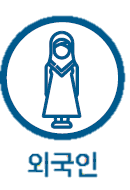 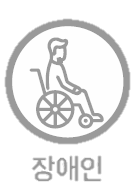 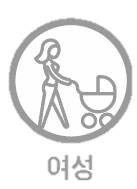 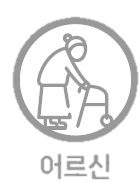 Foreigner
Woman
Disabled
Elderly
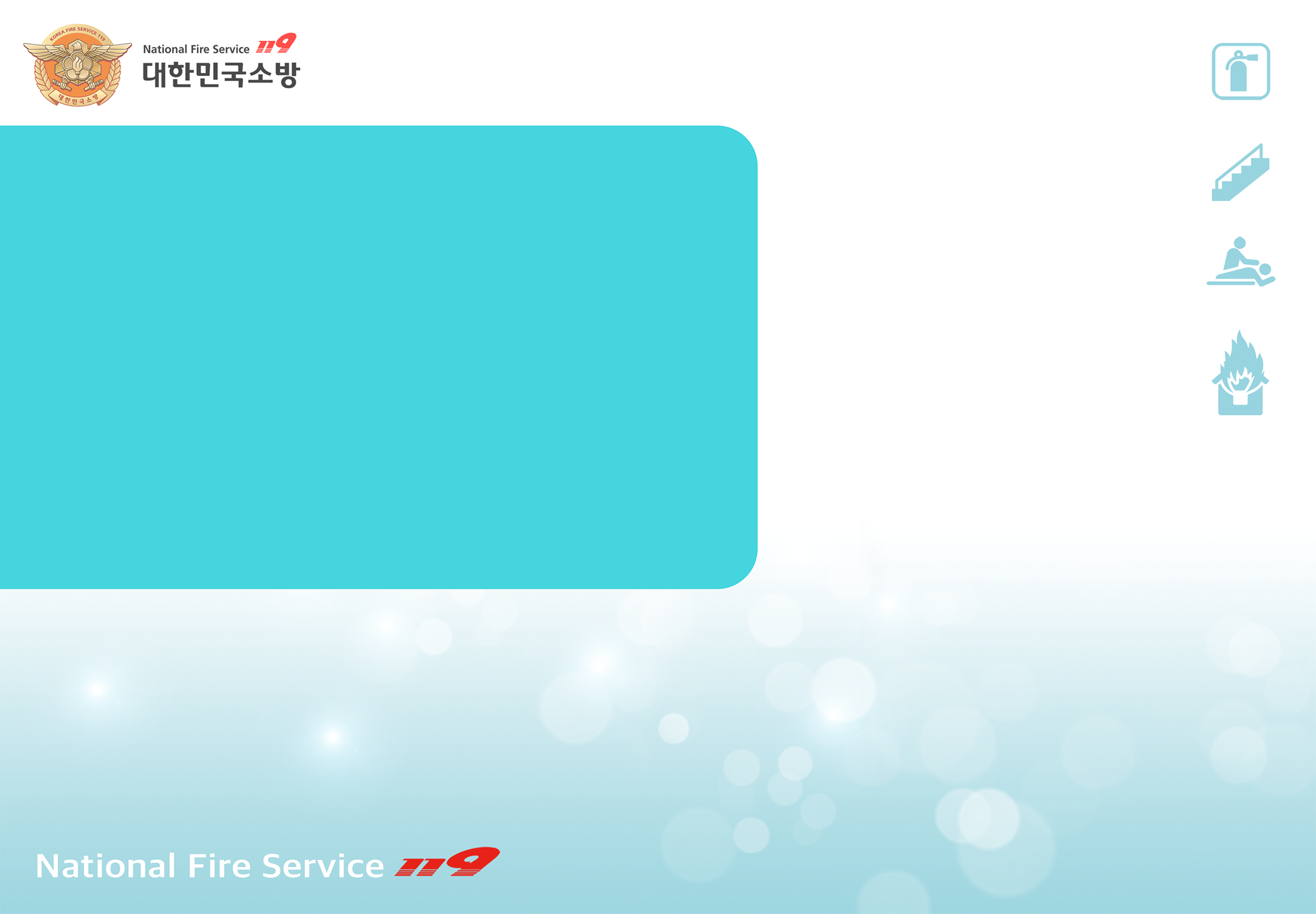 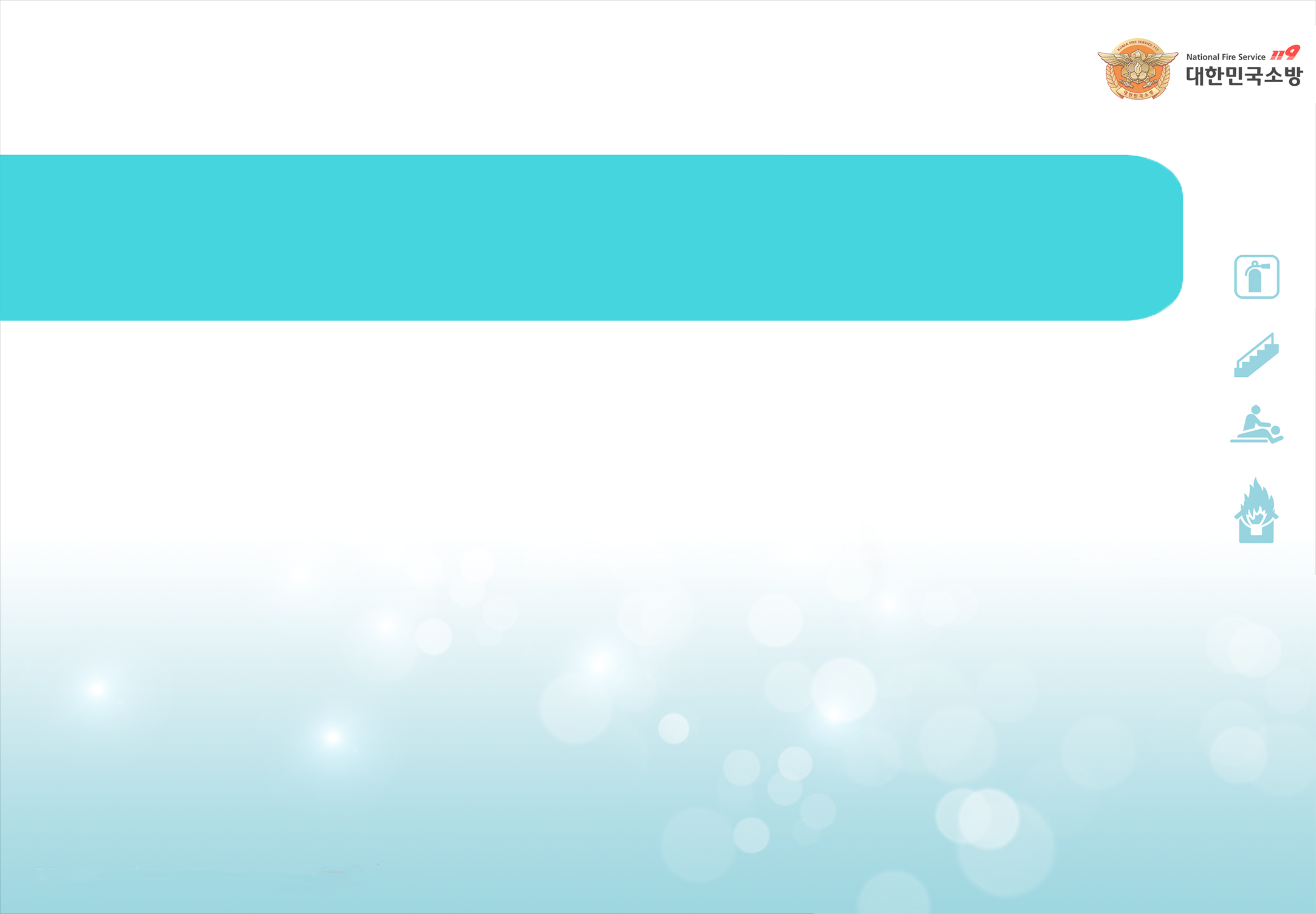 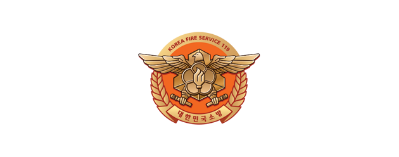 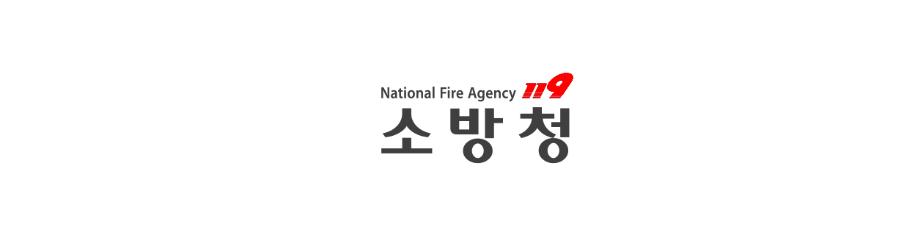 Contents
[Episode.3 ]
Fire-fighting & Safety Systems in Korea
1. Alarming Equipment_ 2p
2. Fire-fighting Equipment_ 5p
3. Fire Grade K_ 8p
4. Escape Equipment_ 9p
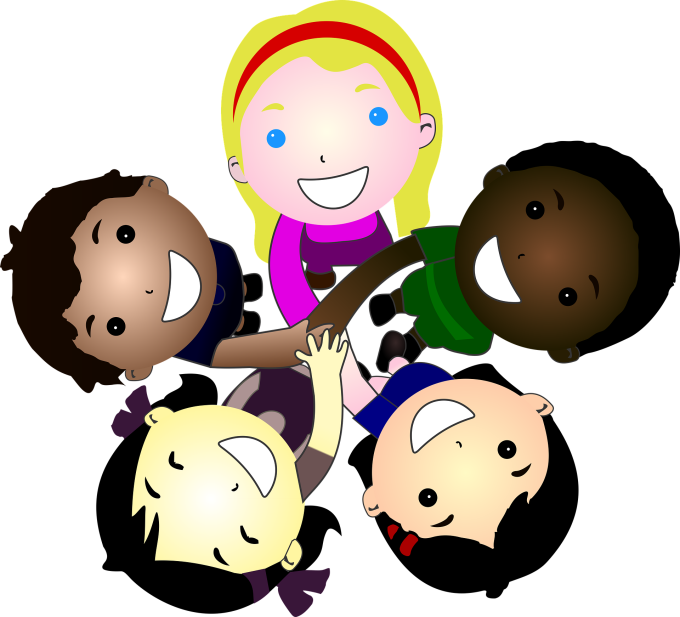 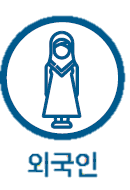 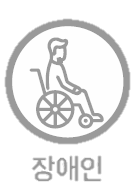 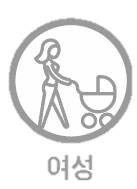 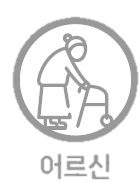 Foreigner
Woman
Disabled
Elderly
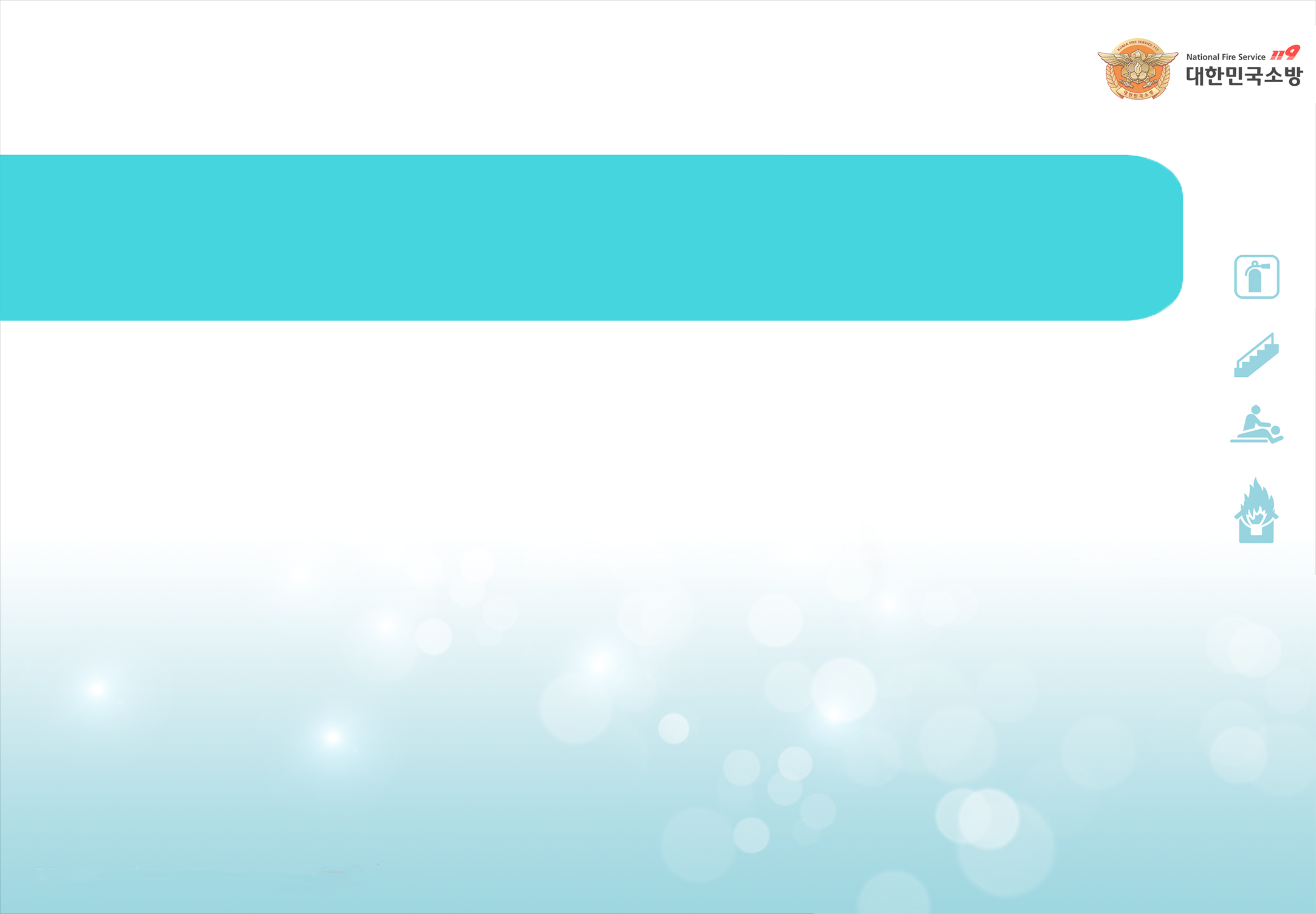 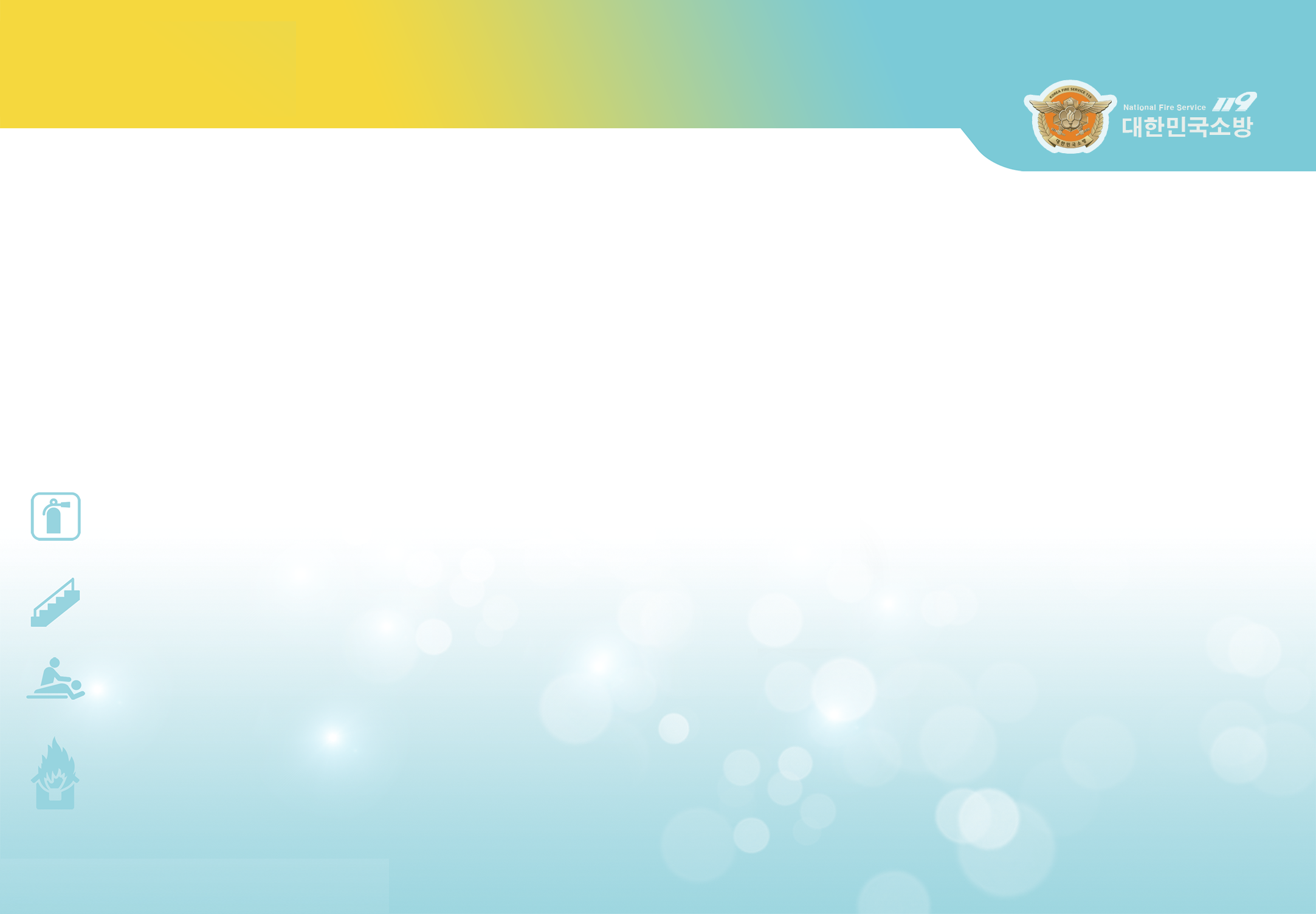 Alarming Equipment
1
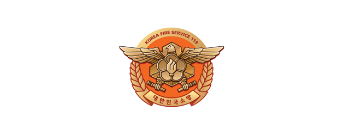 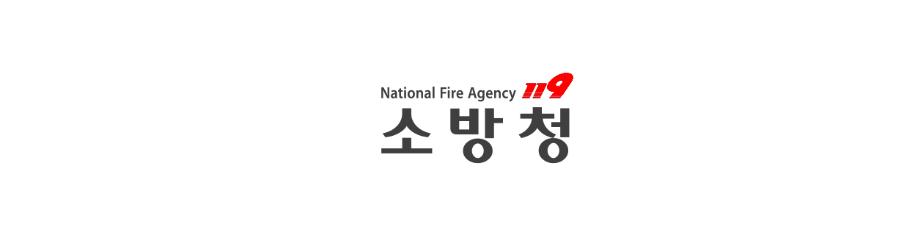 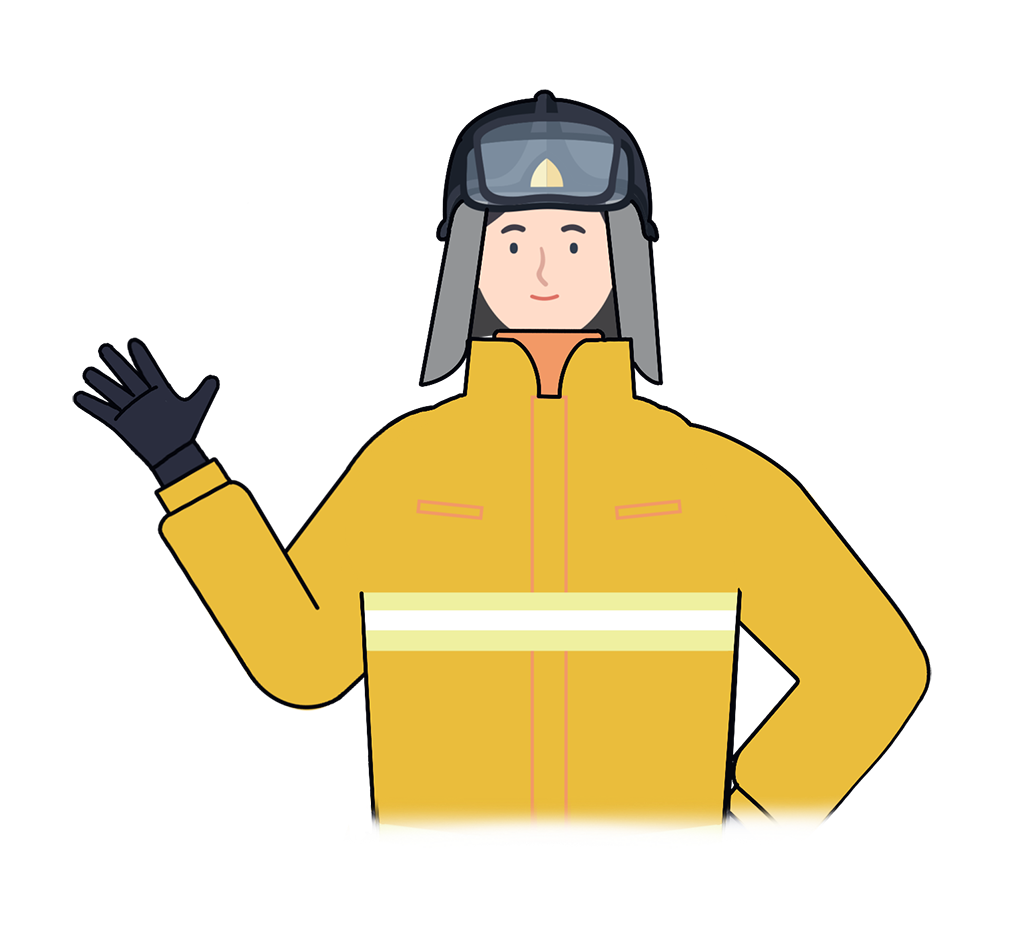 “
Fire-fighting systems – alarming equipment, escape equipment,  fire-fighting equipment
If you know and understand how the fire protection system, the fire alarm and fire fighting equipment work, it will be very helpful if a fire occurs
“
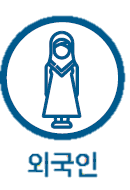 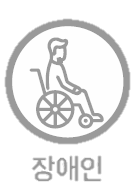 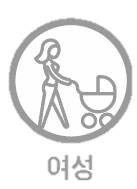 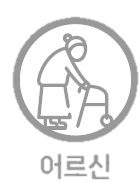 Foreigner
2
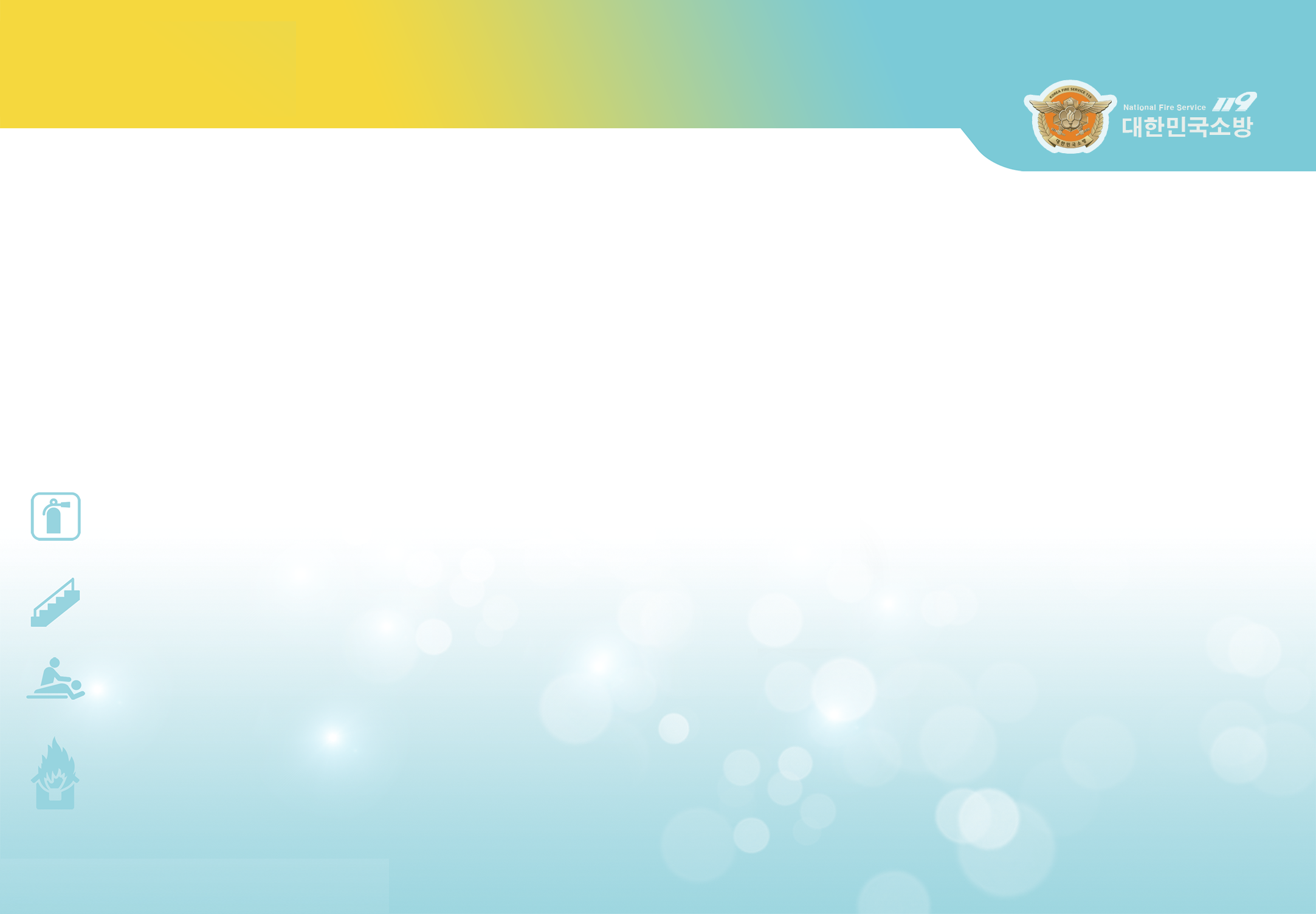 Woman
Disabled
Elderly
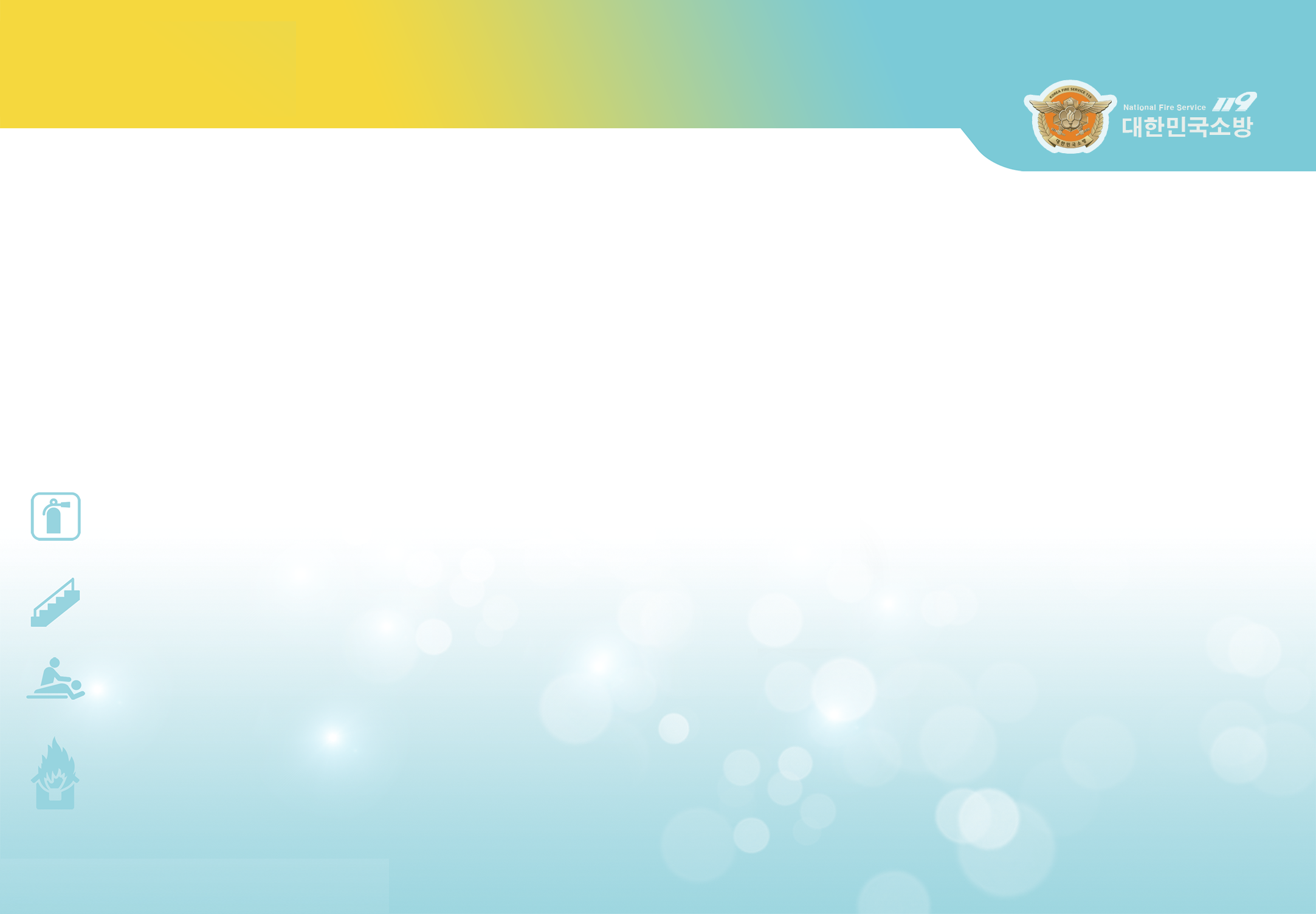 Alarming Equipment
1
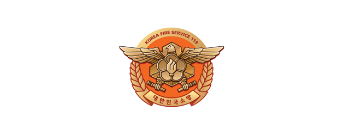 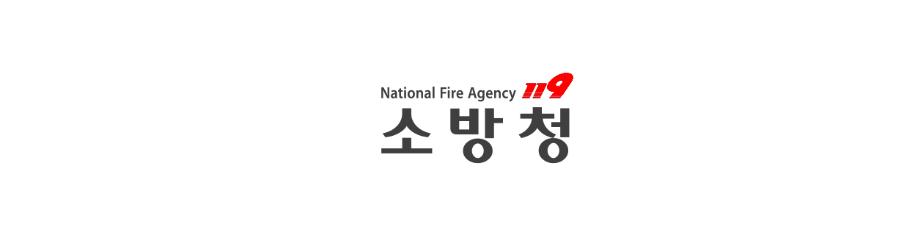 Fire alarm is the fastest fire notification device when a fire occurs
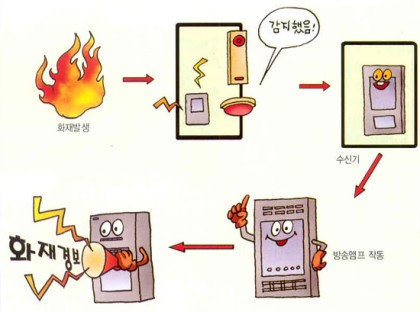 Detected
Fire occurs
Receiving set
Broadcasting 
amplifier work
Fire alarm
The sensor installed on the ceiling automatically senses heat and smoke and then emits an alarming signal
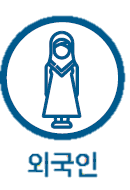 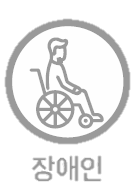 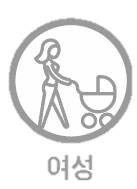 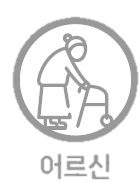 Foreigner
3
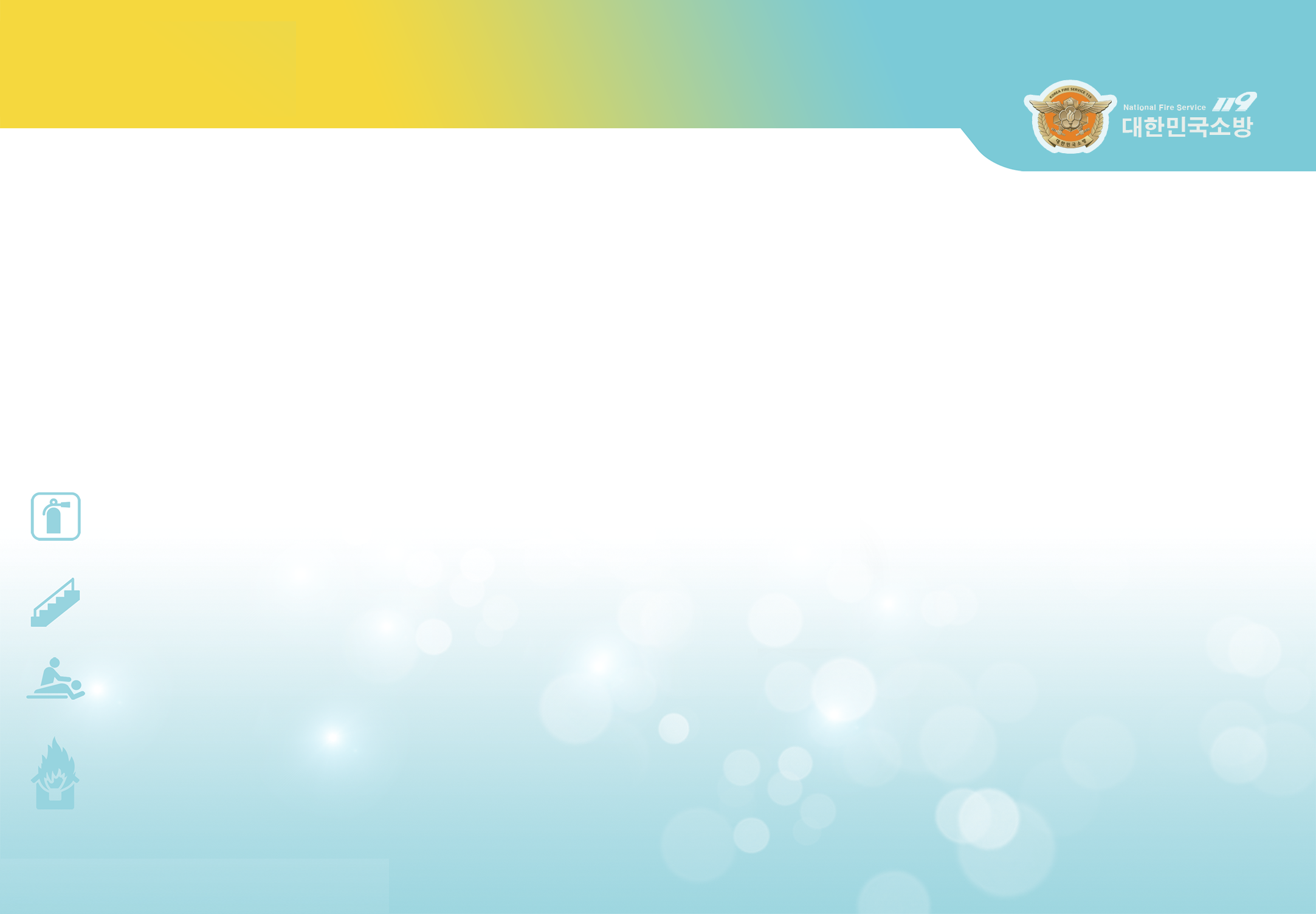 Woman
Disabled
Elderly
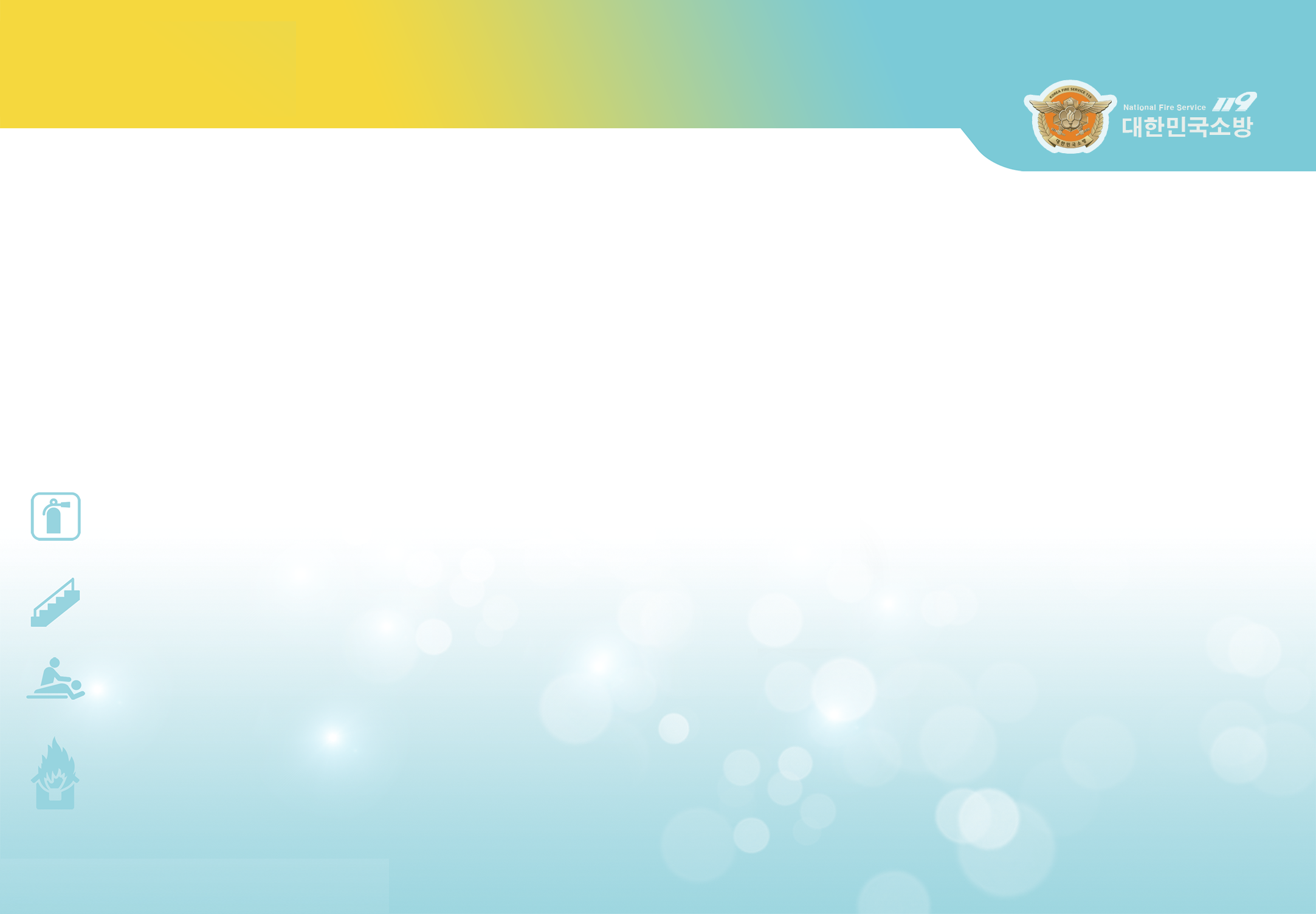 Alarming Equipment
1
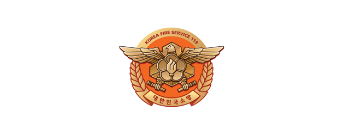 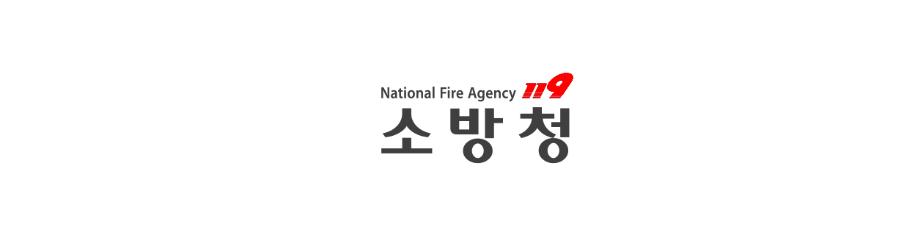 Independent sensor signaling device
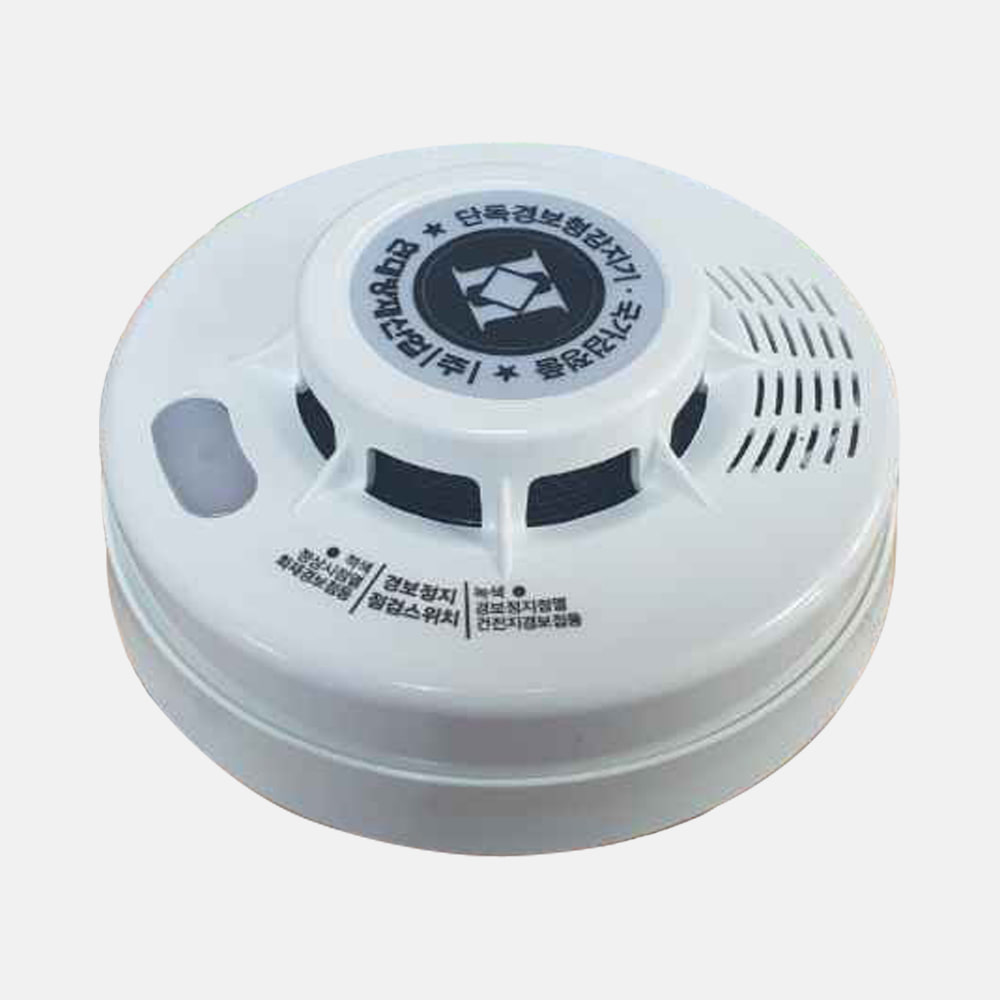 The machine uses 9V battery that does not need to connect to the power source, emits a "Bbi Bbi" sound to alert and instruct people to exit.
The device is mounted on the ceiling and fire detectors can press the button manually to notify a fire
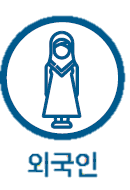 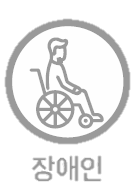 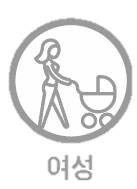 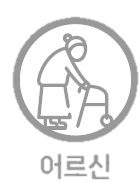 Foreigner
4
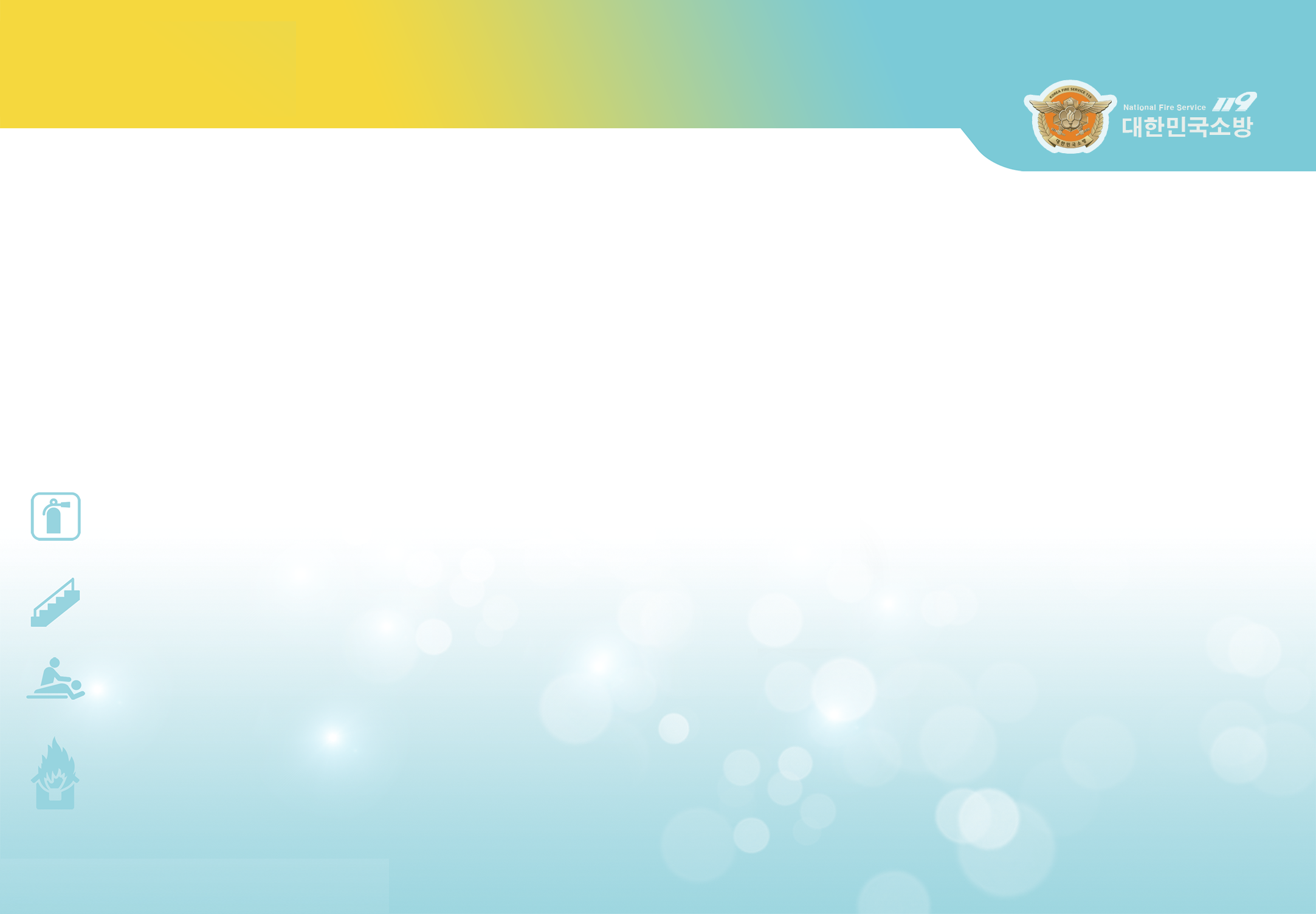 Woman
Disabled
Elderly
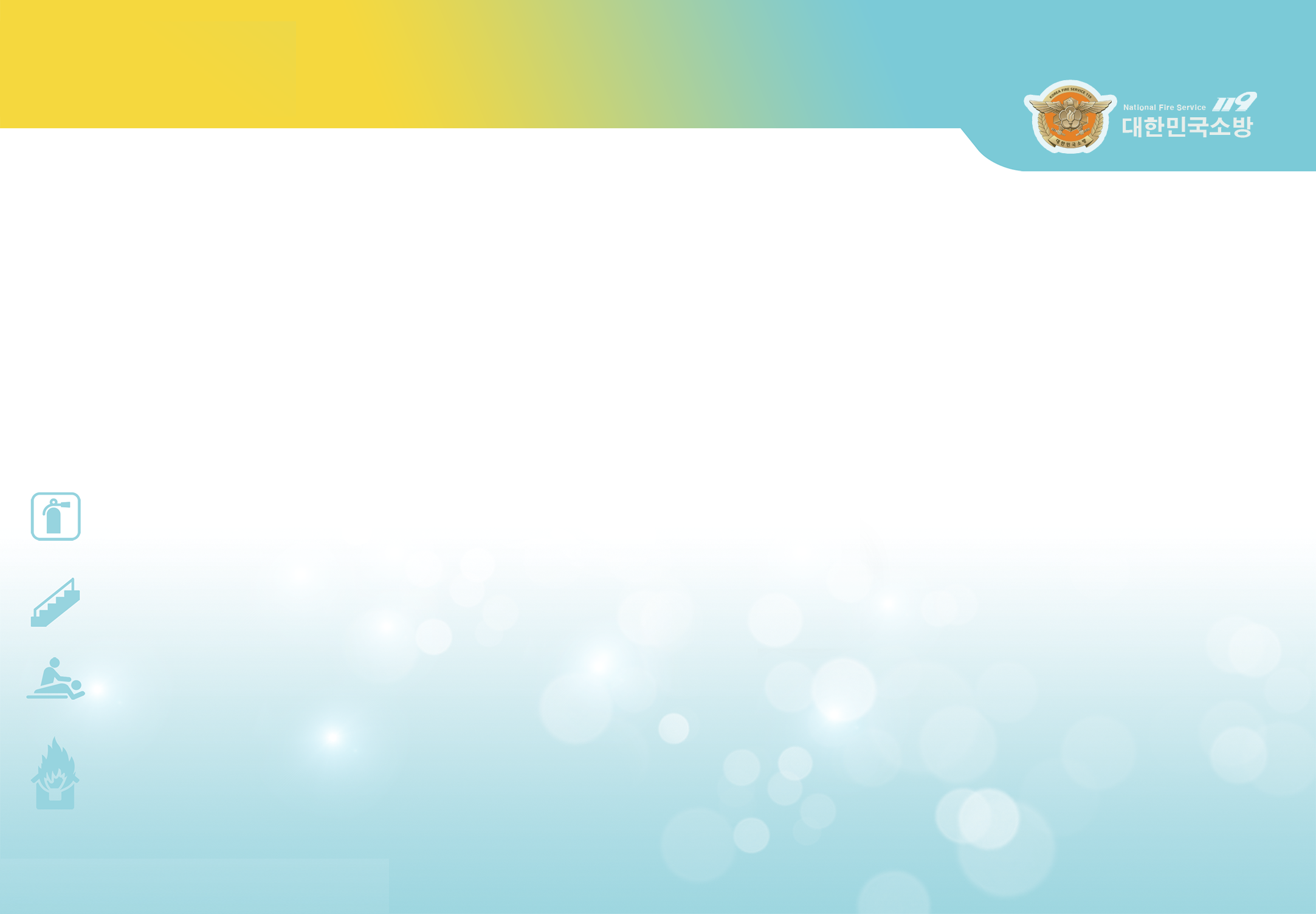 Fire-fighting Equipment
2
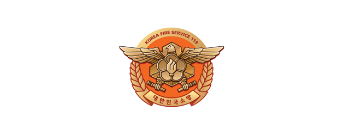 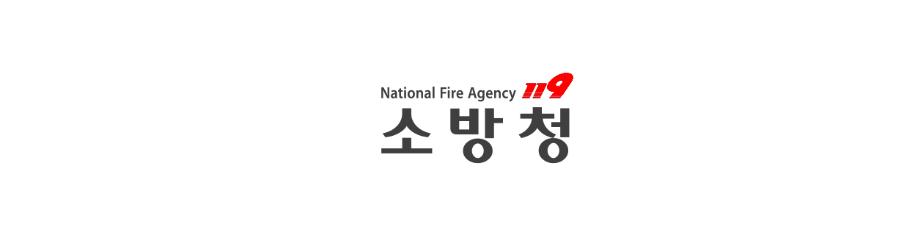 Fire hydrant
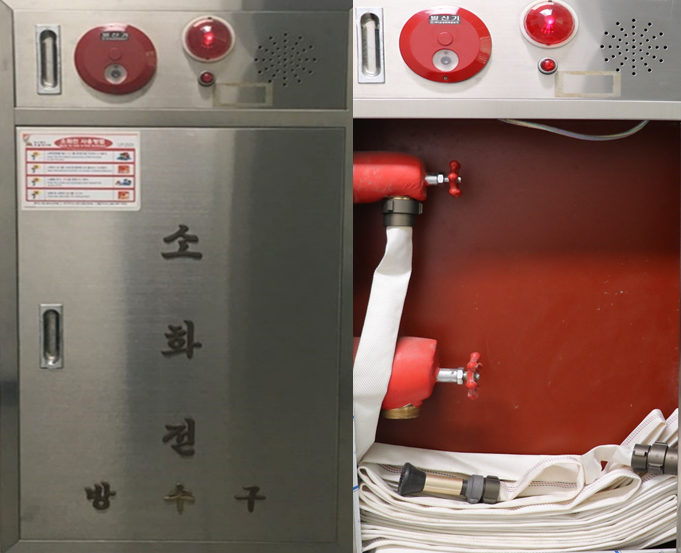 Fire hydrant is installed on the wall in a building or apartment building. Long water pipes are connected to the water tank. One just turn the tube and the water will gush out to extinguish fire
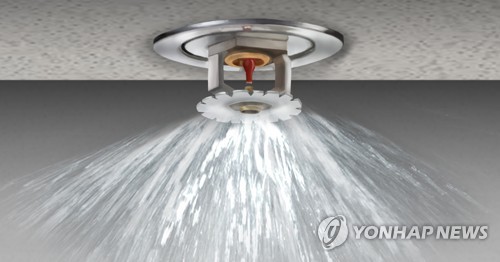 Sprinkler
Automatic fire sprinkler is usually installed on the ceiling with sensors
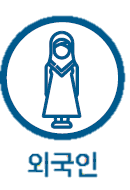 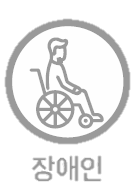 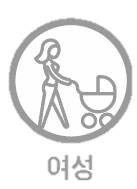 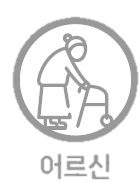 Foreigner
5
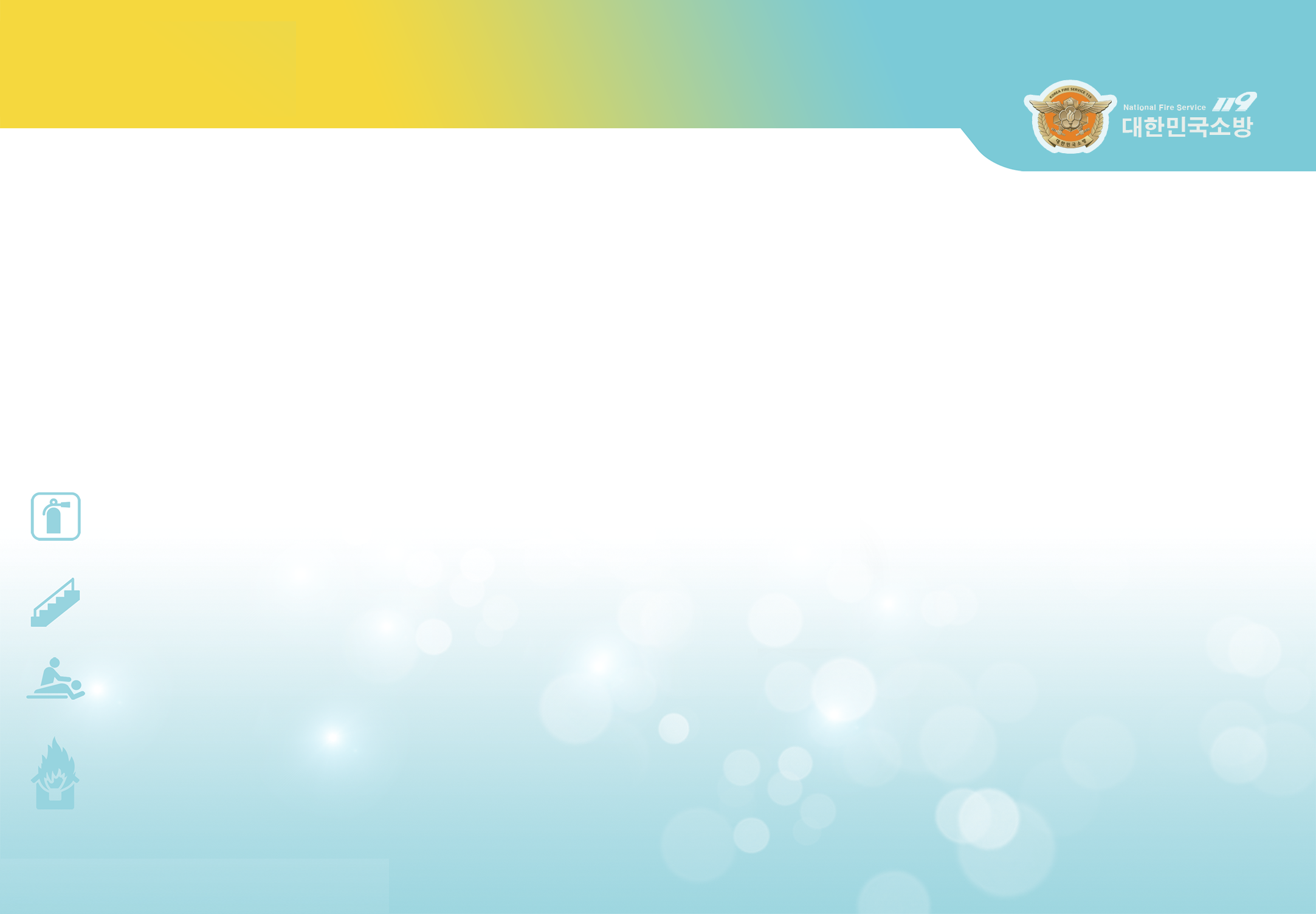 Woman
Disabled
Elderly
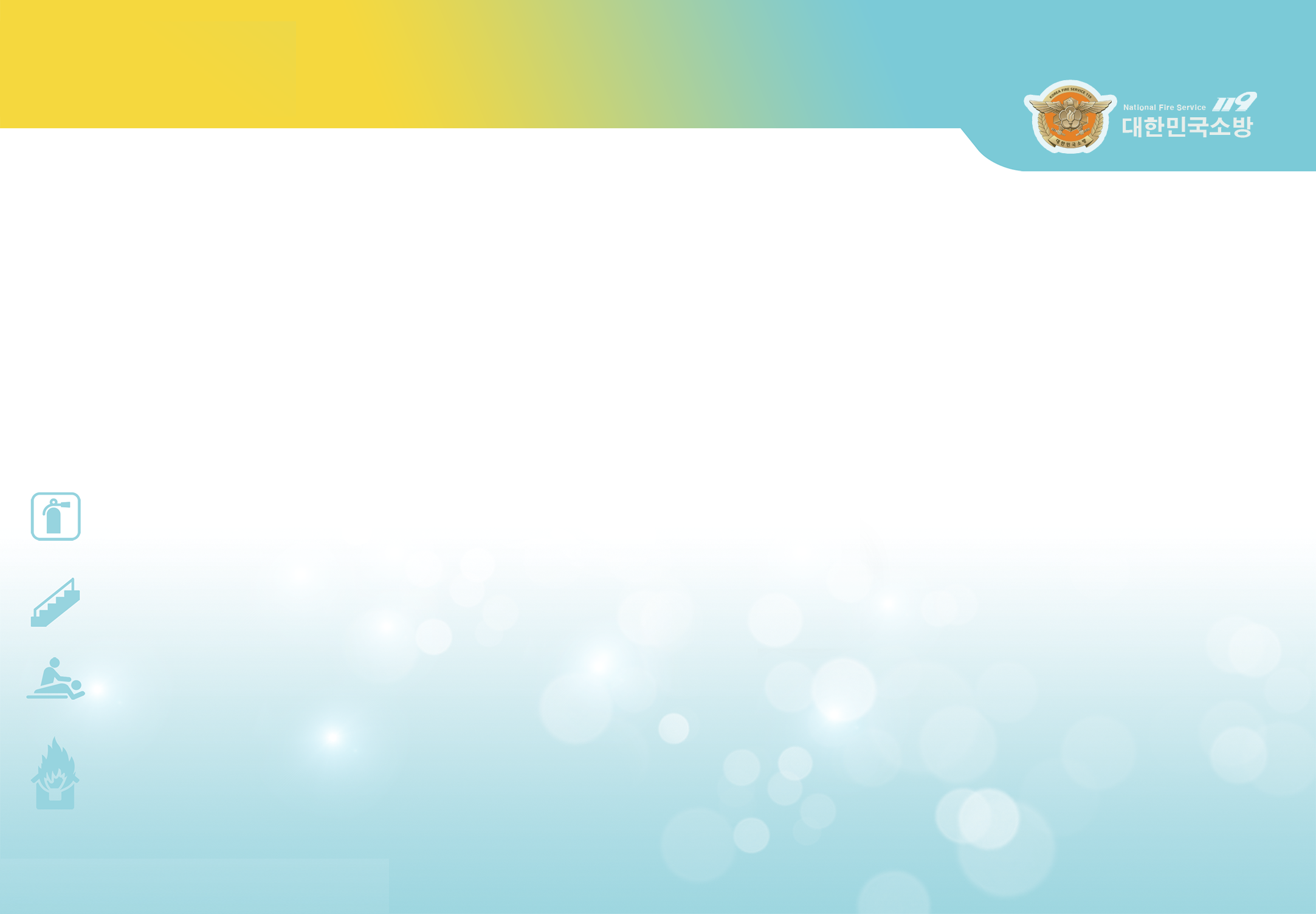 Fire-fighting Equipment
2
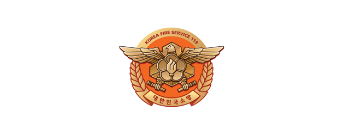 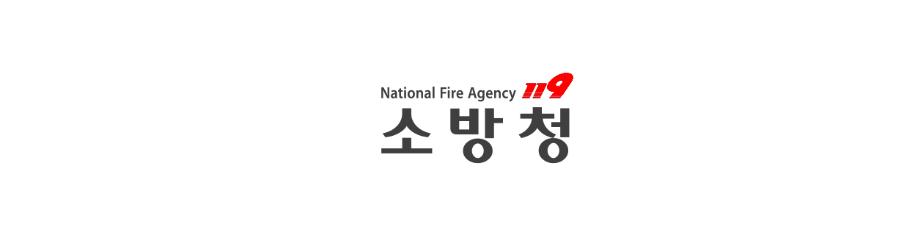 Fire extinguisher is a one-man device used to extinguish a fire 
when there is a small or newly discovered fire
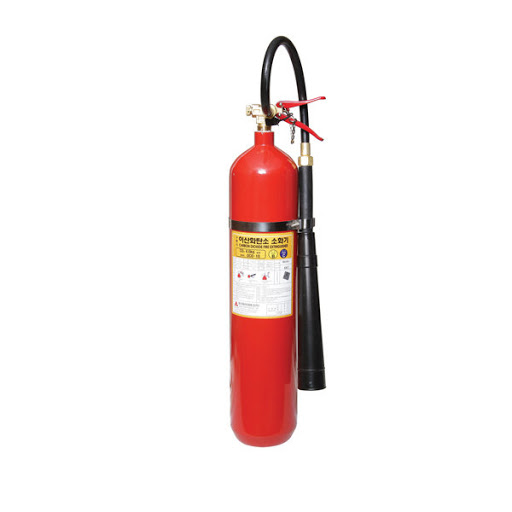 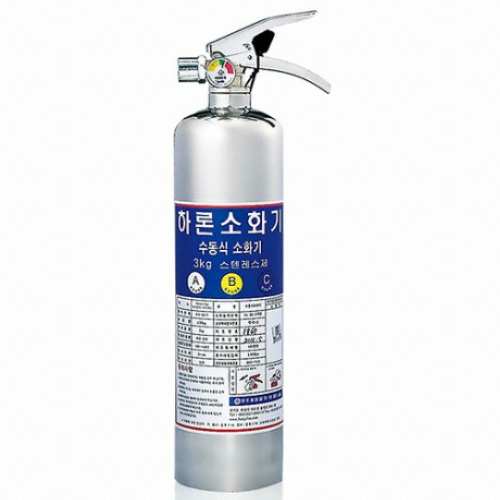 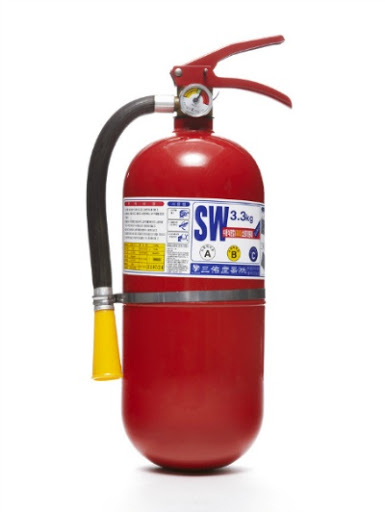 Halon fire extinguisher
Powder fire extinguisher
Carbon dioxin fire extinguisher
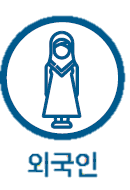 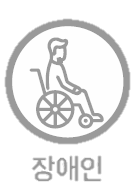 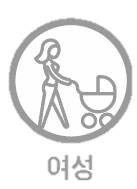 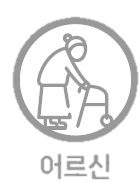 Foreigner
6
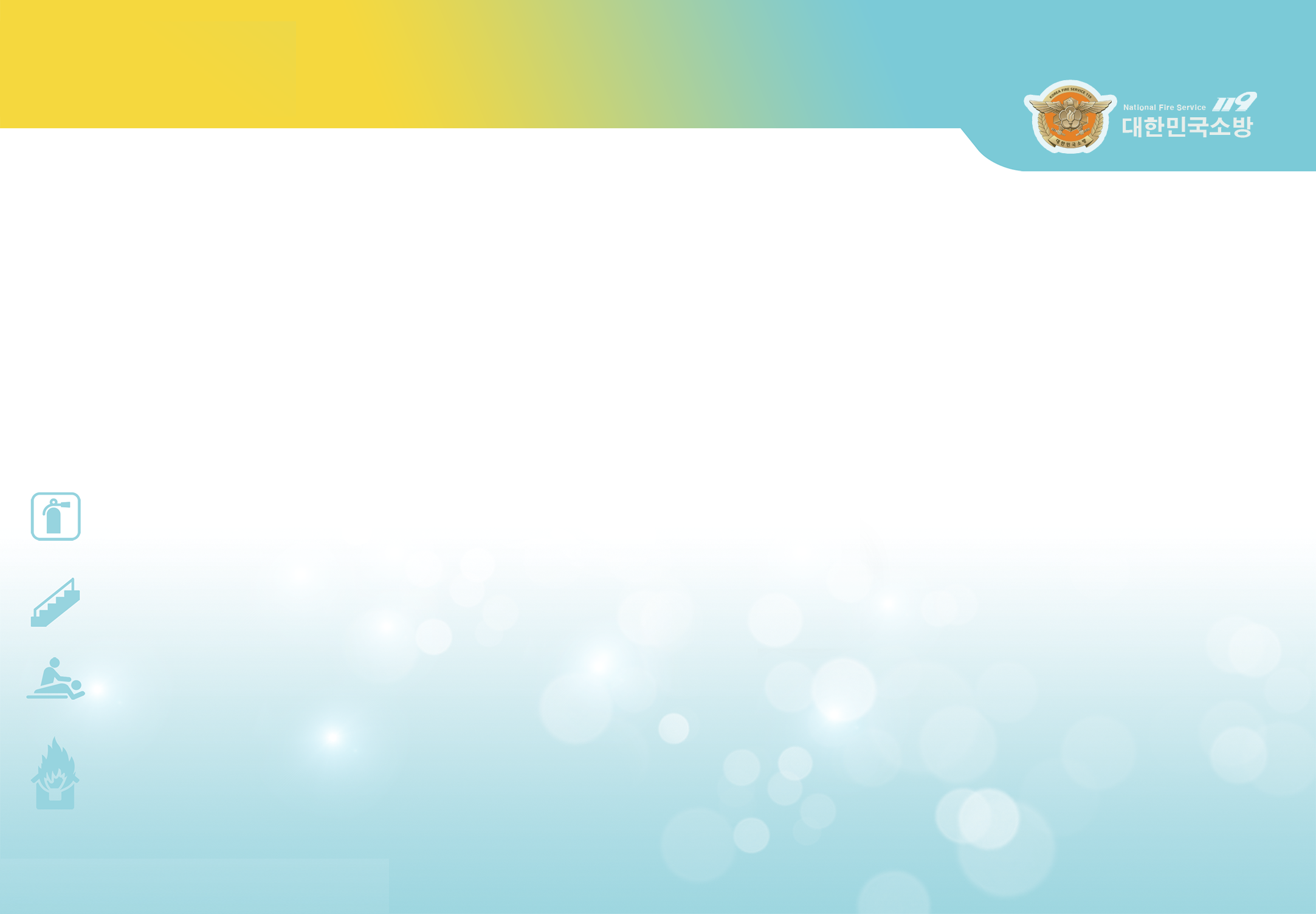 Woman
Disabled
Elderly
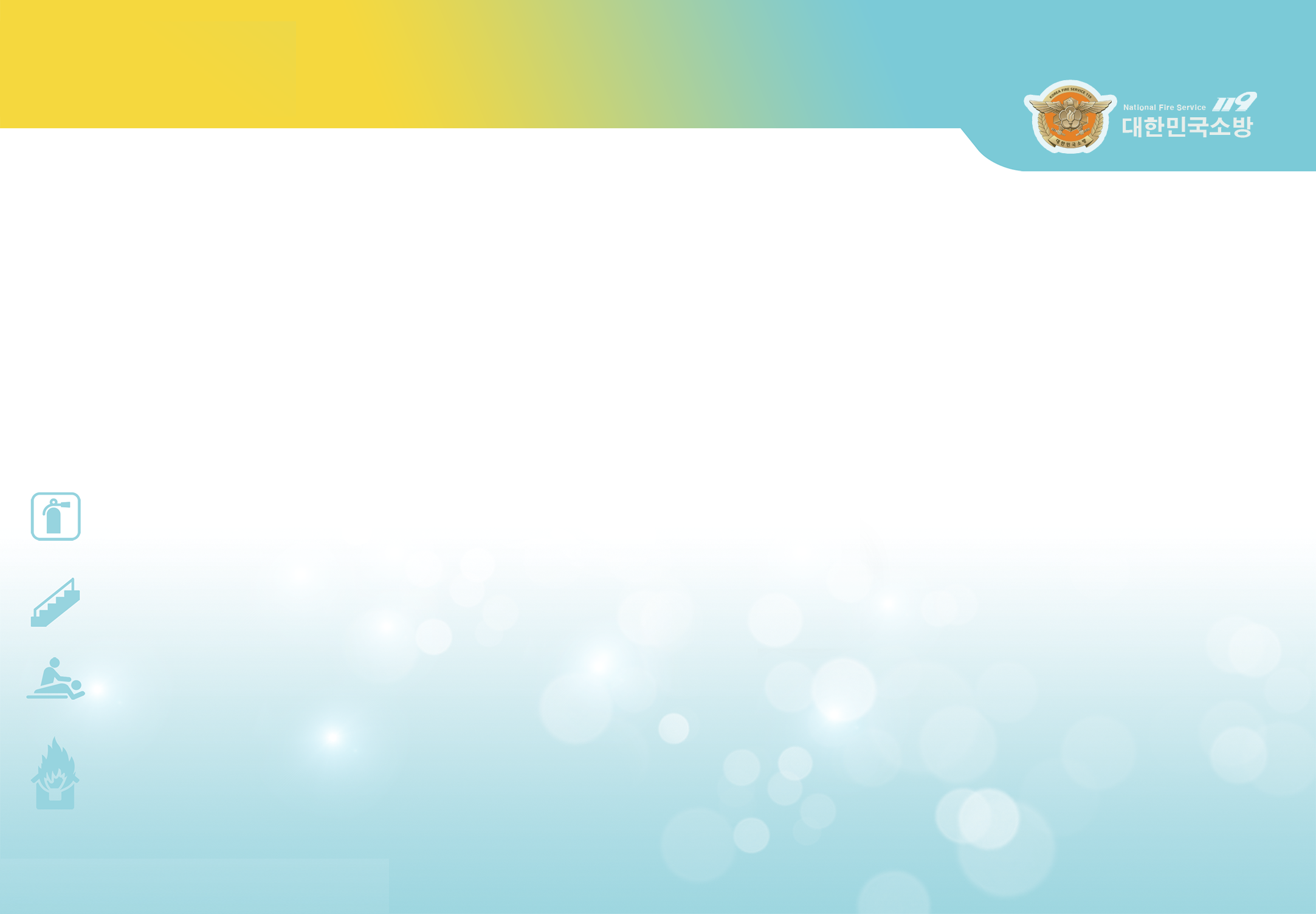 Fire-fighting Equipment
2
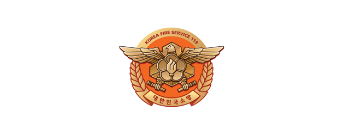 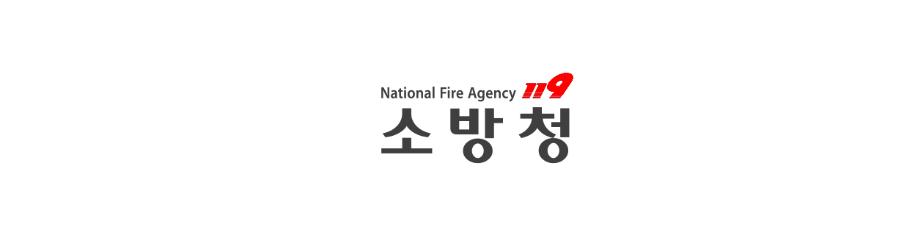 Use suitable fire extinguishers for each type of fire
Grade A
Fire from objects such as tables, clothes, books, trees, cloth, paper, etc.

Grade B
Fire by gas or oil

Grade C
Fire from electronic devices such as TVs, transformers, etc.
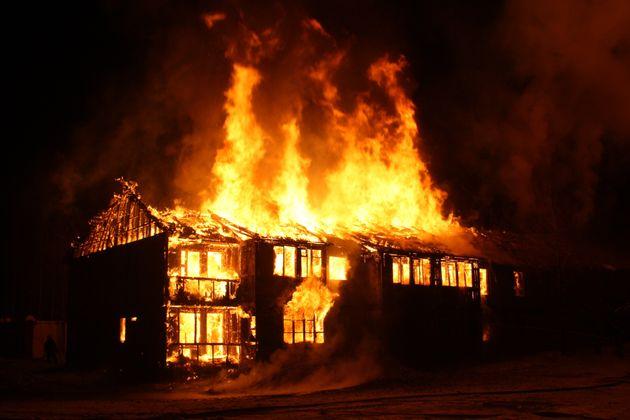 A fire extinguisher class A, B, C can extinguish all types of fire above
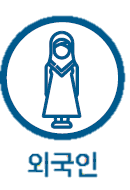 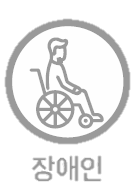 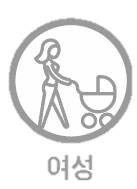 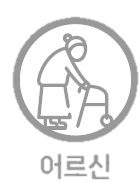 Foreigner
7
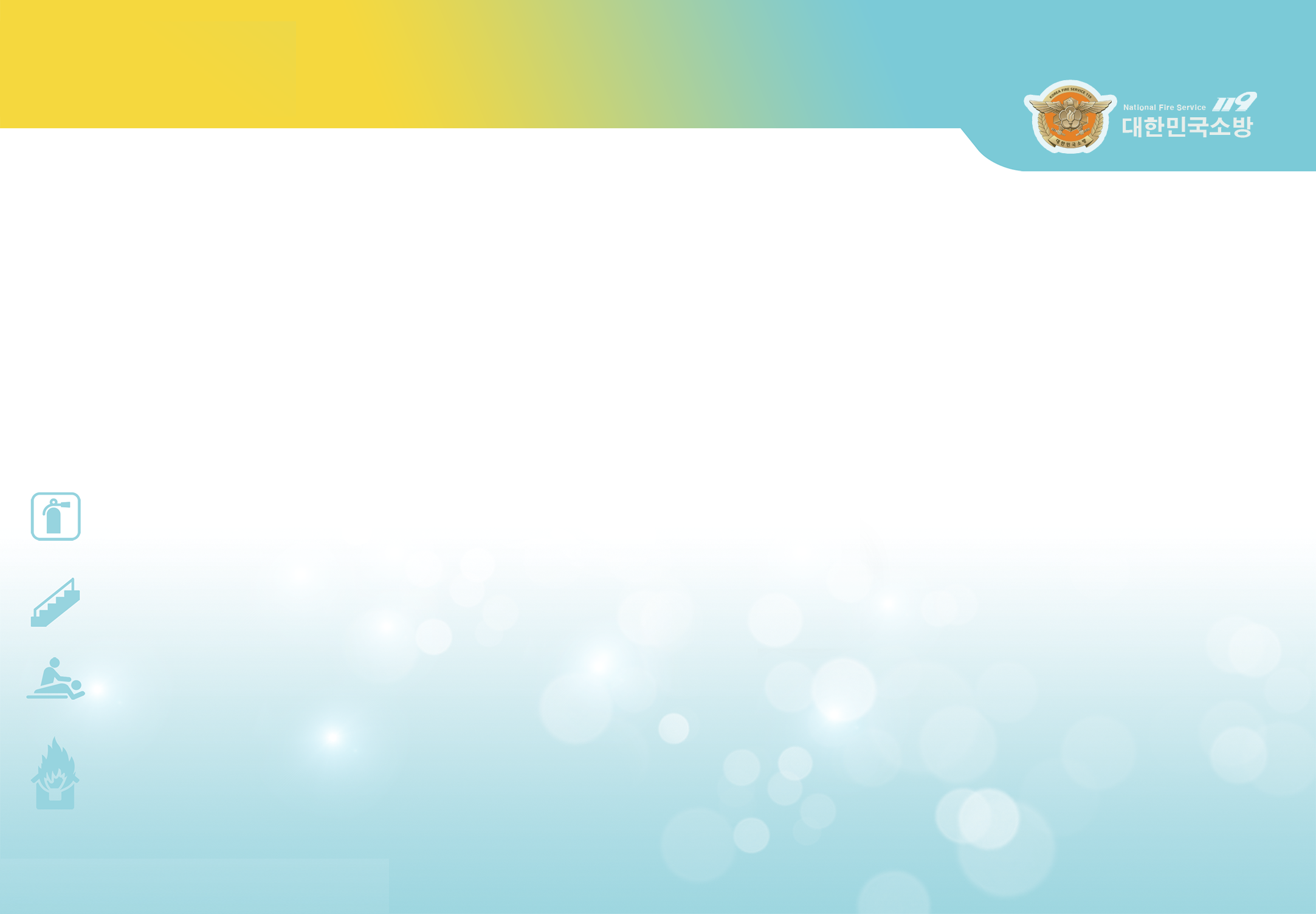 Woman
Disabled
Elderly
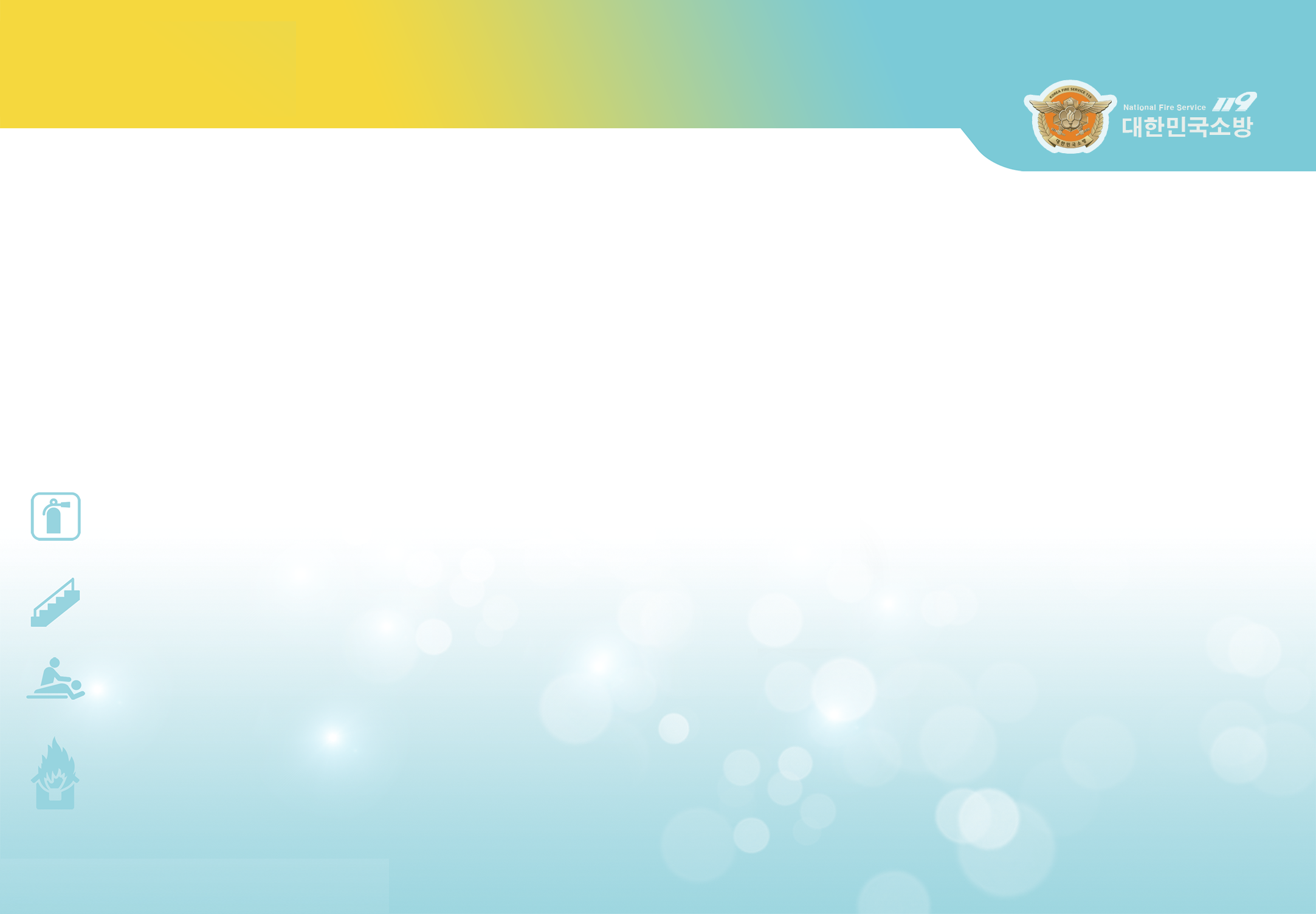 Fire Grade K
3
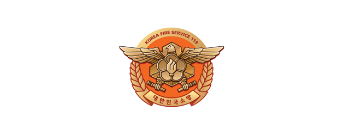 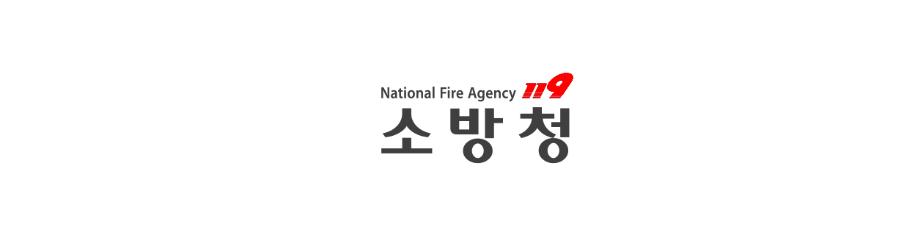 What is a fire grade K?
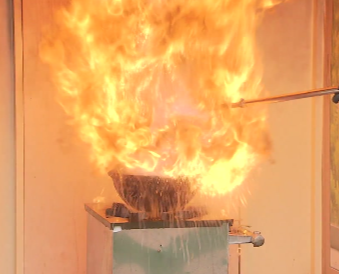 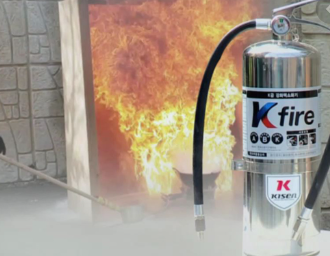 A fire caused by cooking tools using animal or vegetable cooking oil in a kitchen or food processing facilities
In the kitchen, it is necessary to use grade K fire-fighting equipment
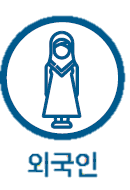 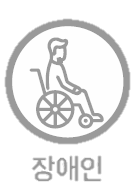 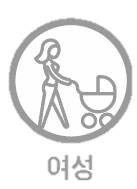 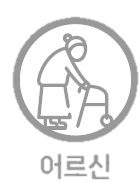 Foreigner
8
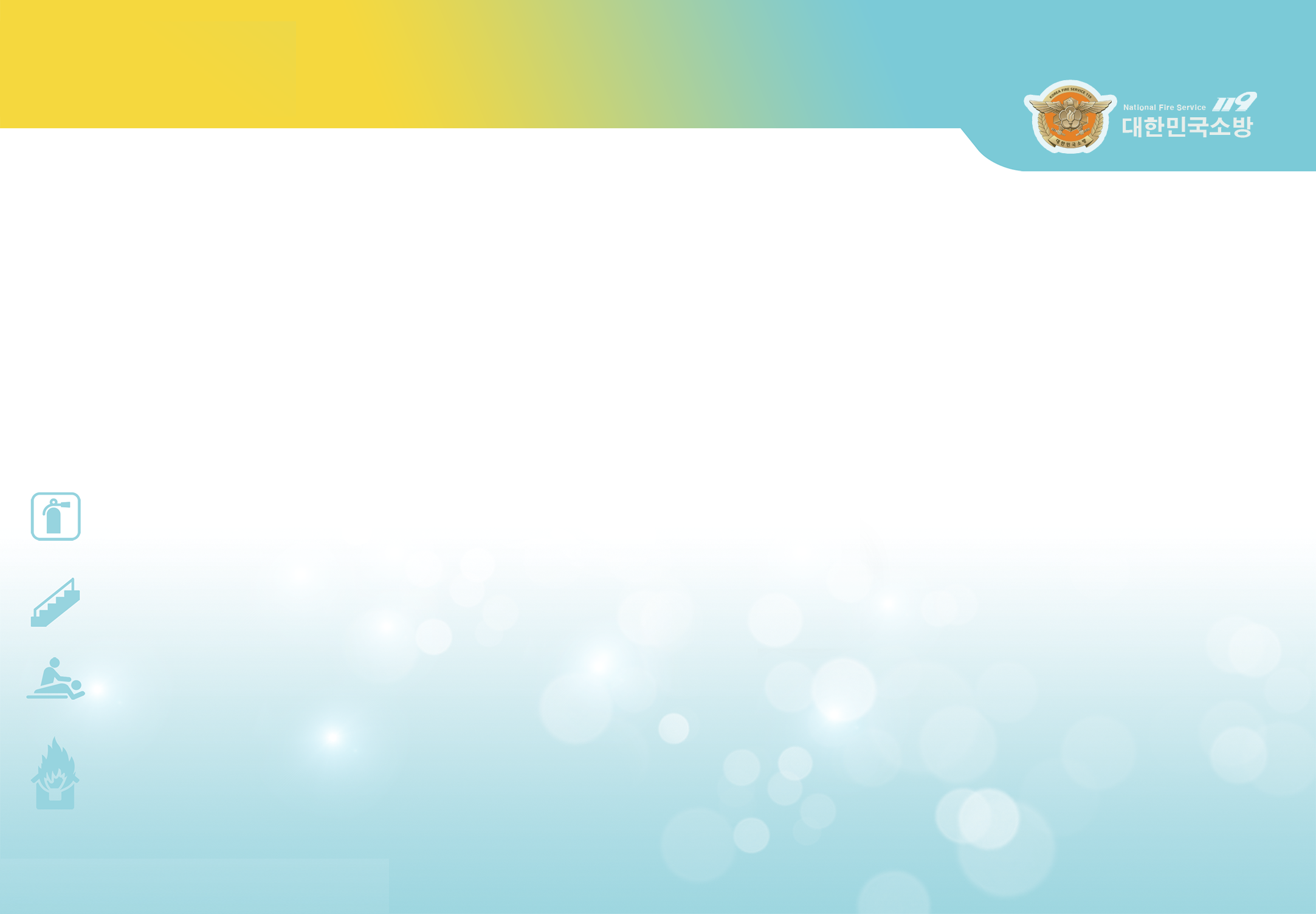 Woman
Disabled
Elderly
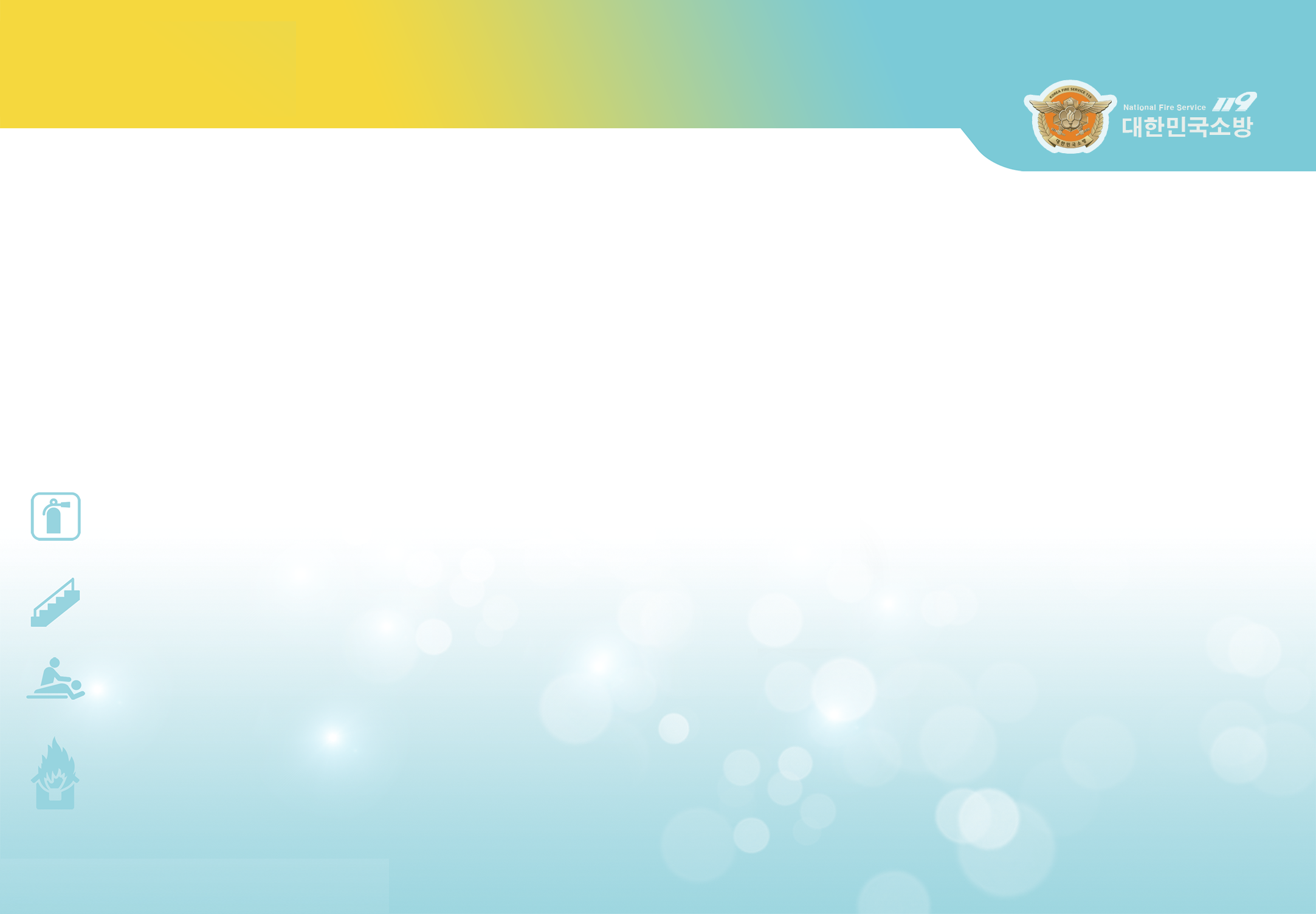 Escape Equipment
4
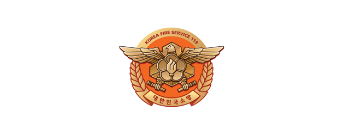 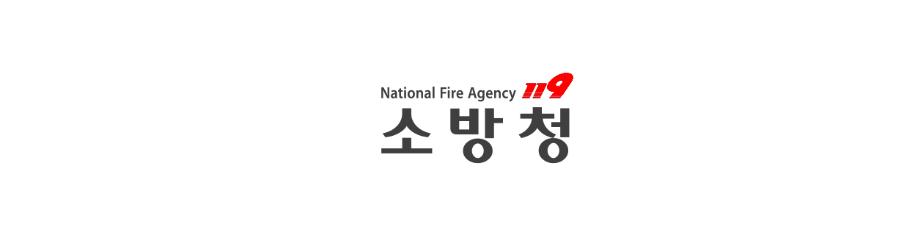 Exit system - Exit tools and equipment
1. The emergency staircase
Stairs are built in the building for  escape purpose
Do not leave items on the stairs that might prevent the escape of others
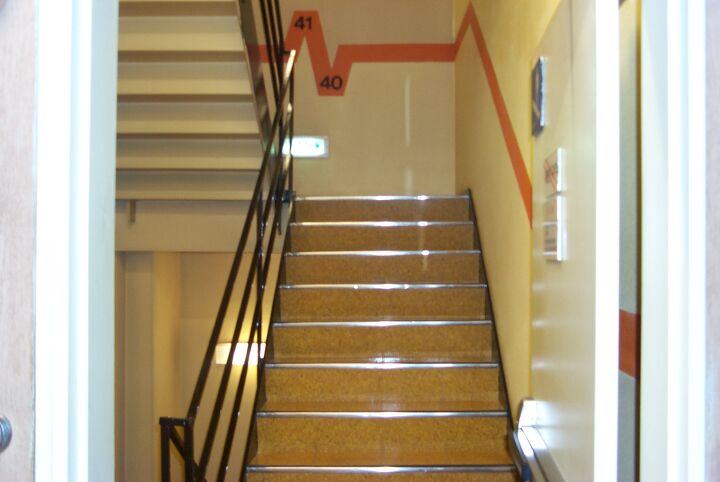 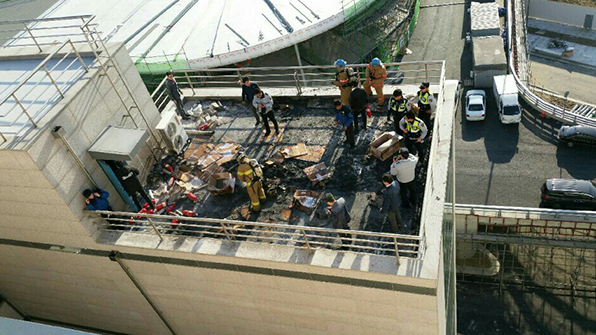 2. The terrace
Used as a temporary escape location on the upper floor
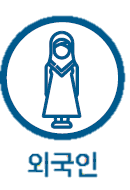 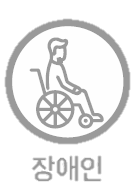 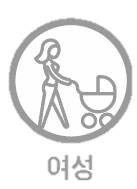 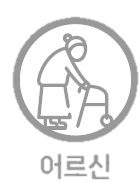 Foreigner
9
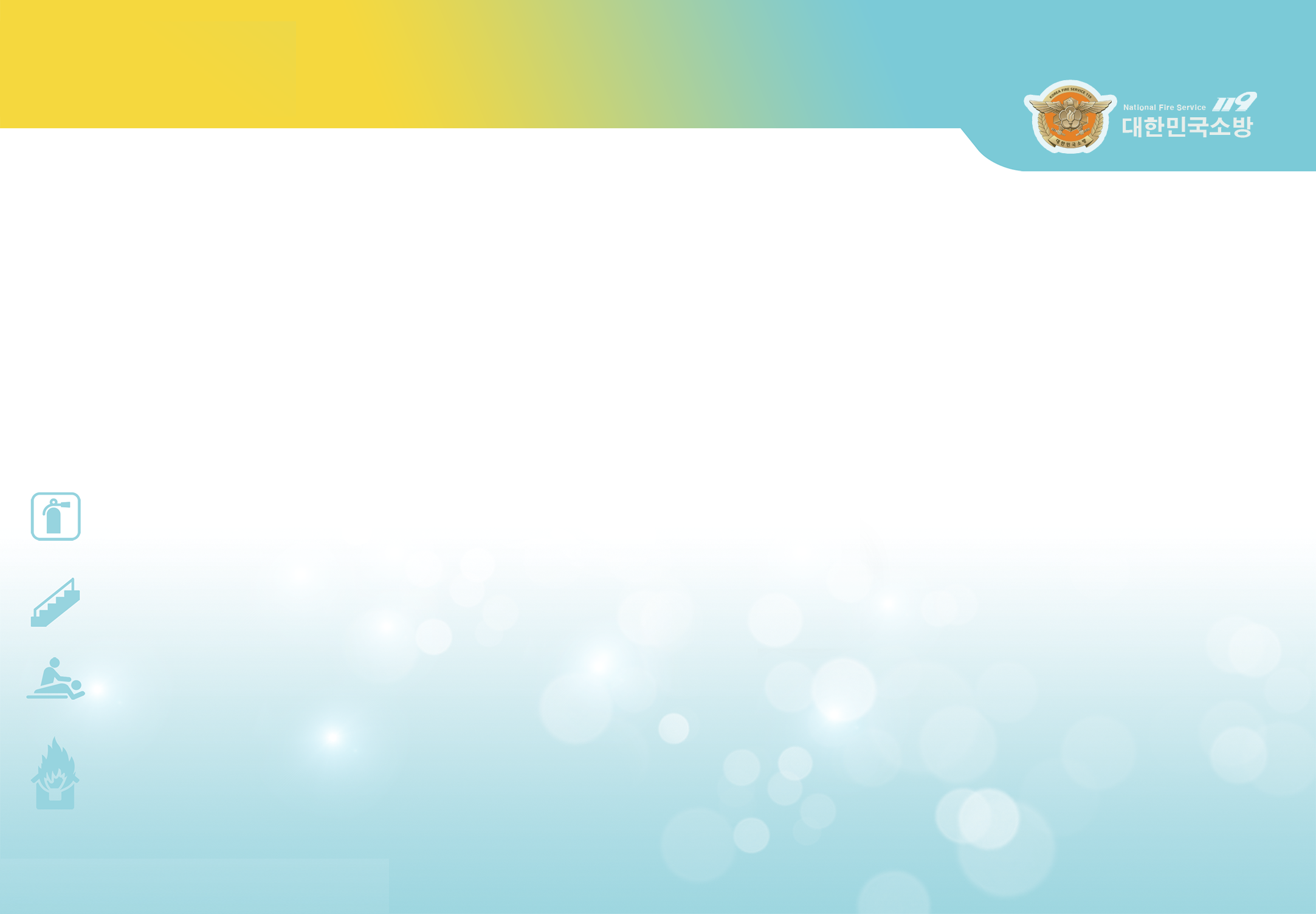 Woman
Disabled
Elderly
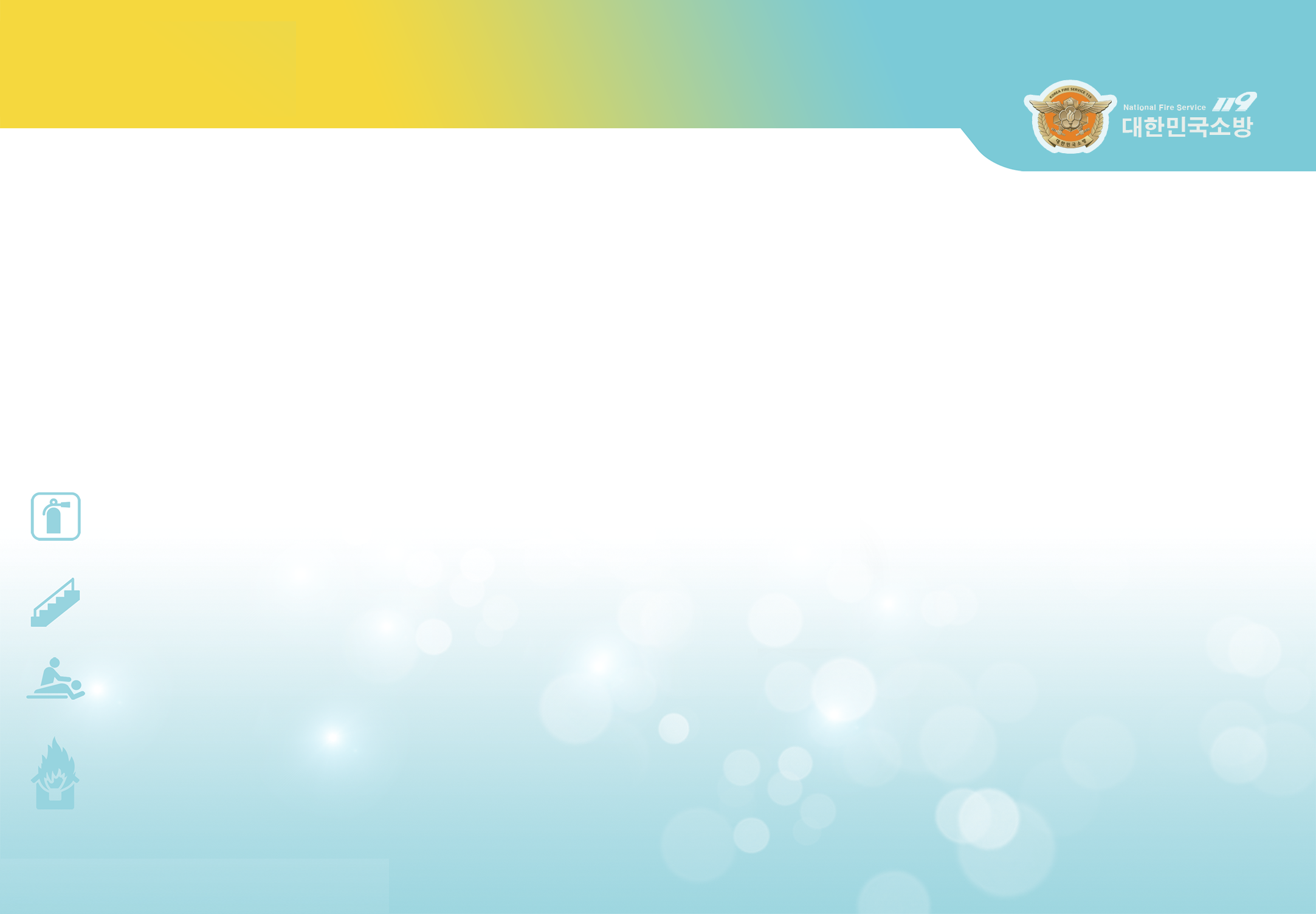 Escape Equipment
4
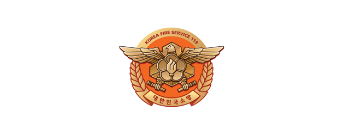 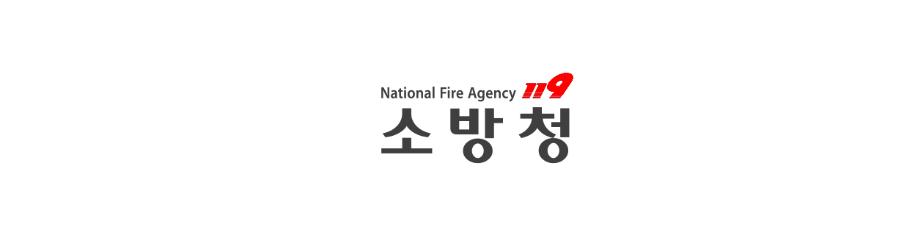 Exit signal lights
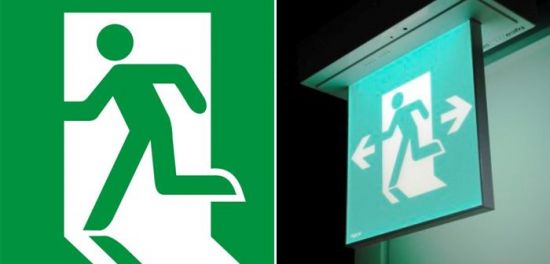 Lights indicate exit when an accident or fire occurs 
Even surrounded by a lot of smoke, the lights can still be clearly seen to indicate the exit

Lights are installed at 1 meter high from the stairs or landings to be able to be seen clearly
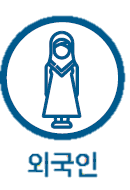 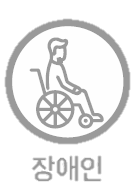 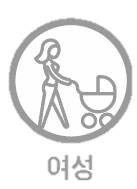 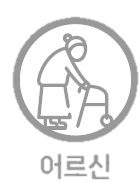 Foreigner
10
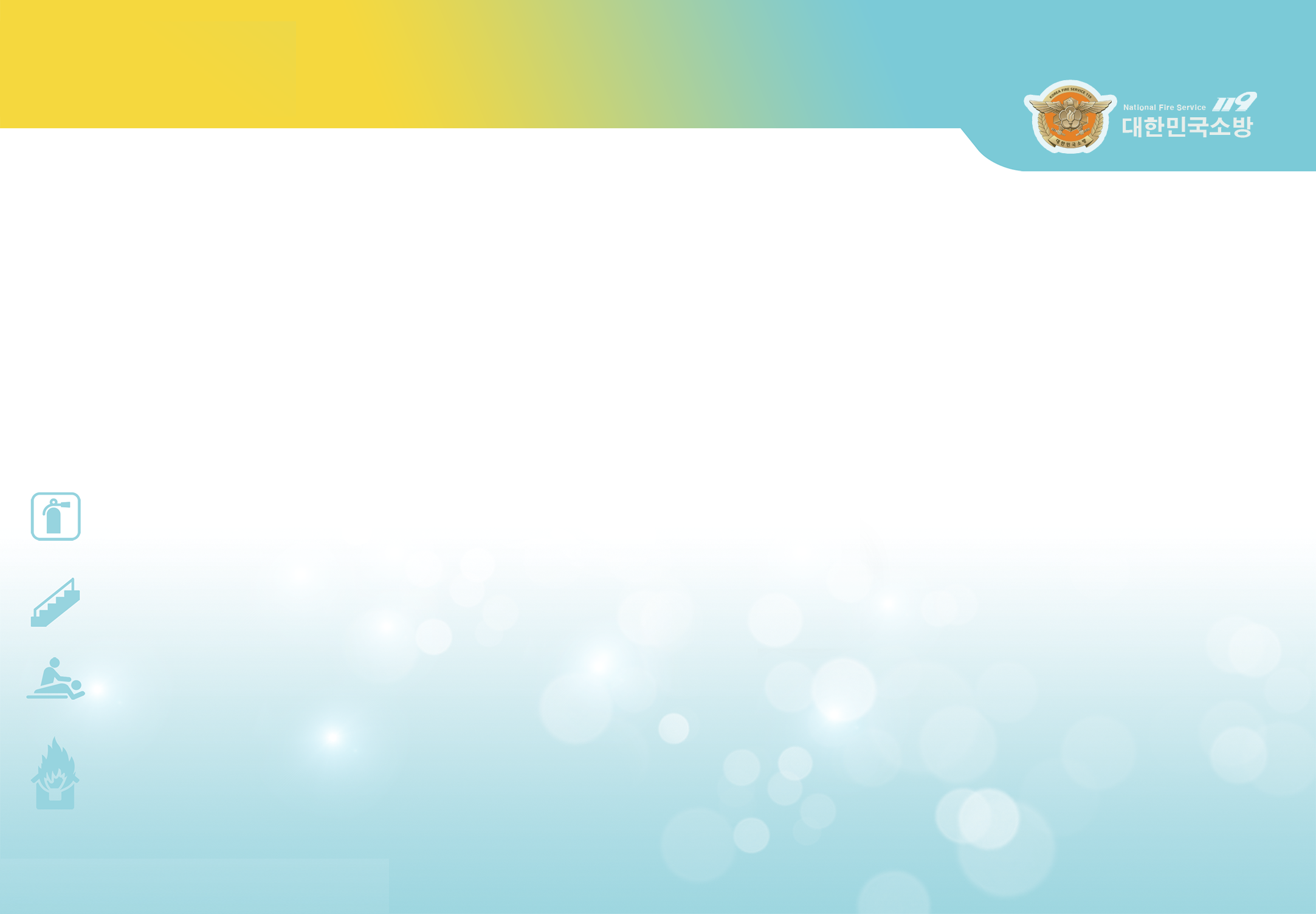 Woman
Disabled
Elderly
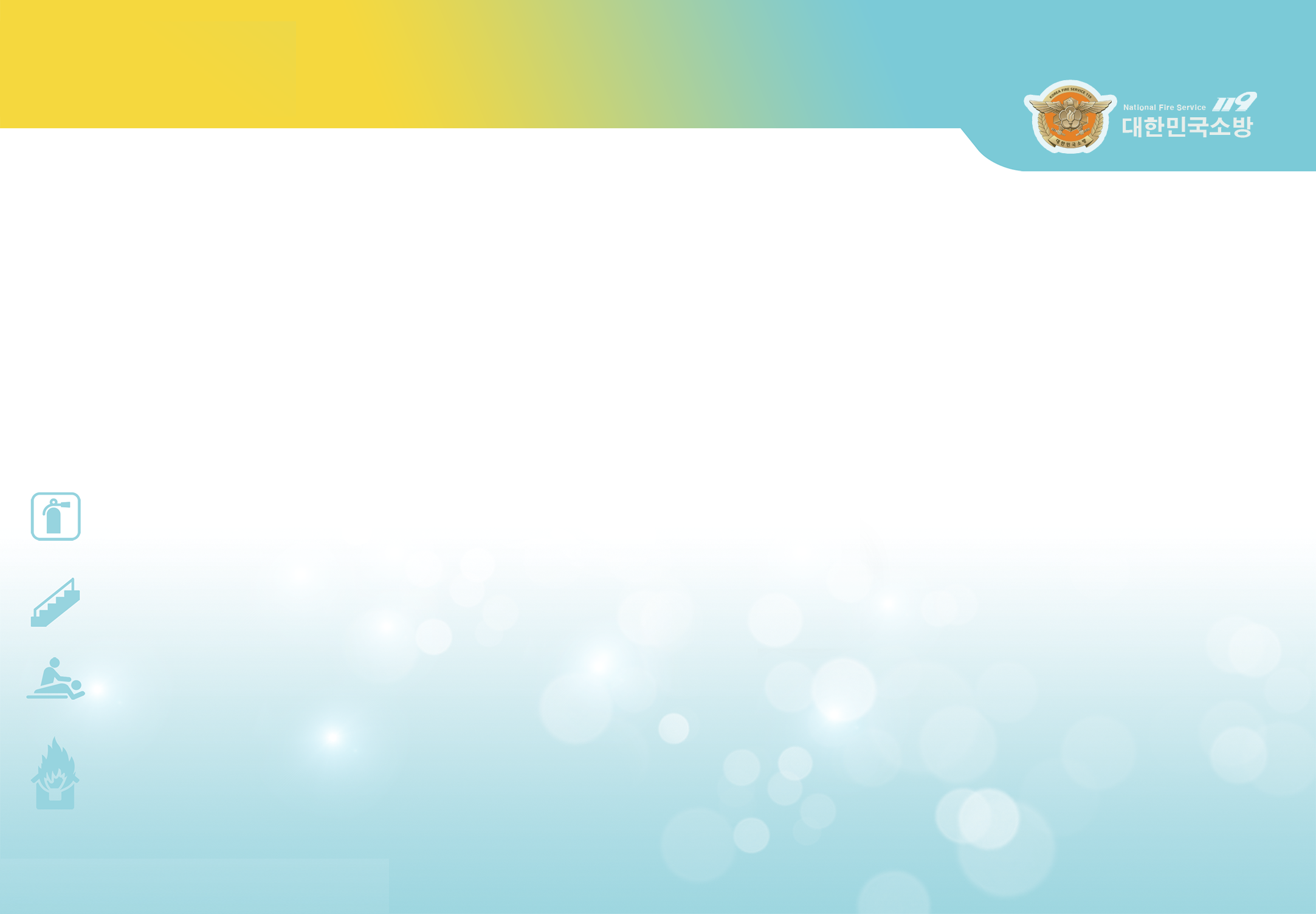 Key Points for Fire Safety
*
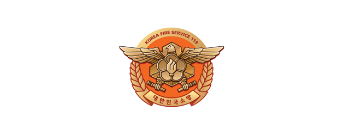 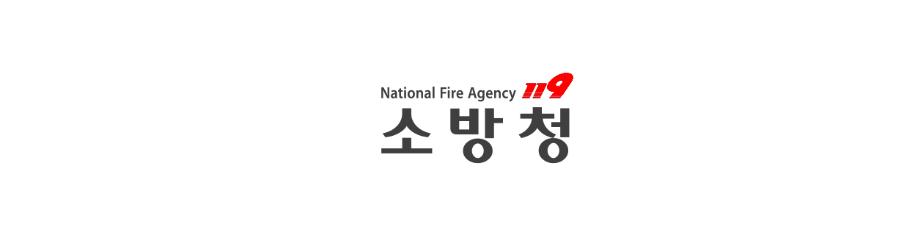 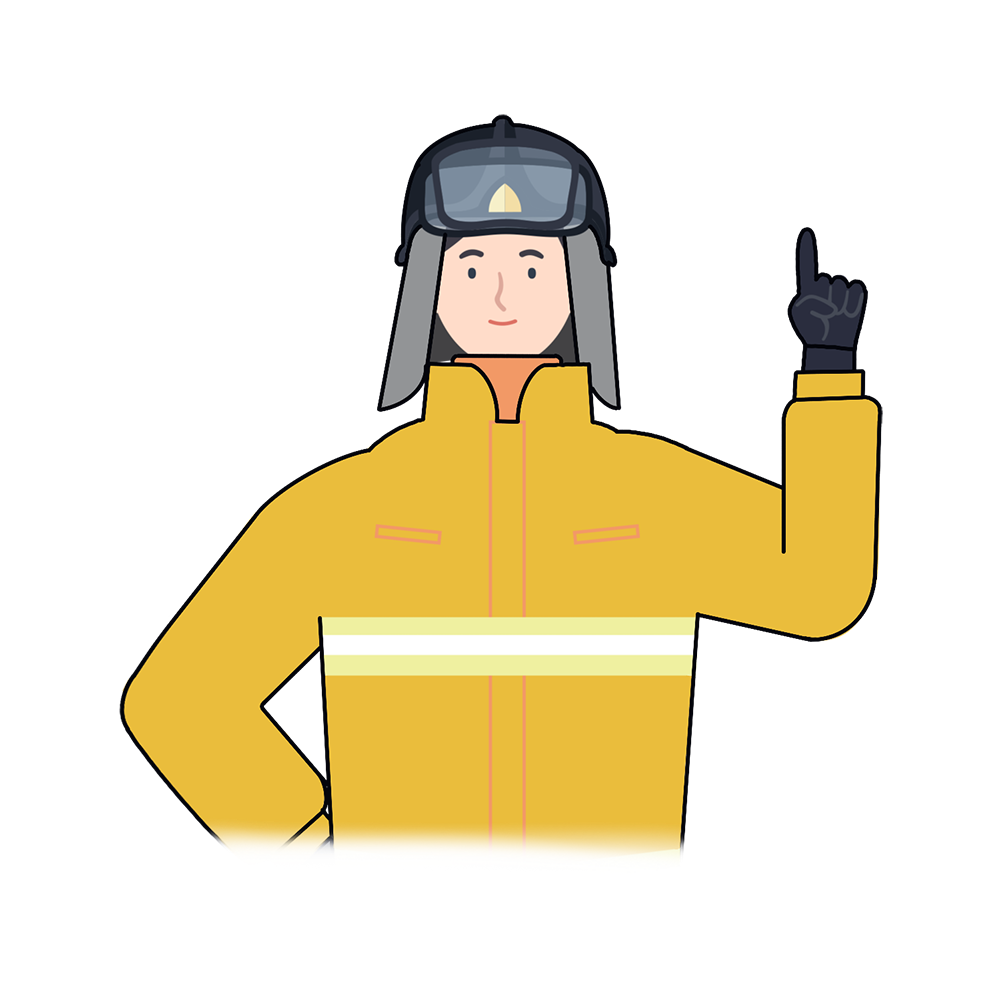 “
The fire fighting system needed in fire prevention 
and initial reaction!
One should know and understand the nature of fire fighting systems such as alarming equipment,
 fire-fighting equipment and escape equipment.
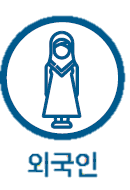 “
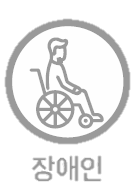 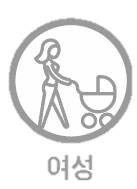 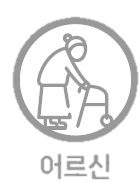 Foreigner
11
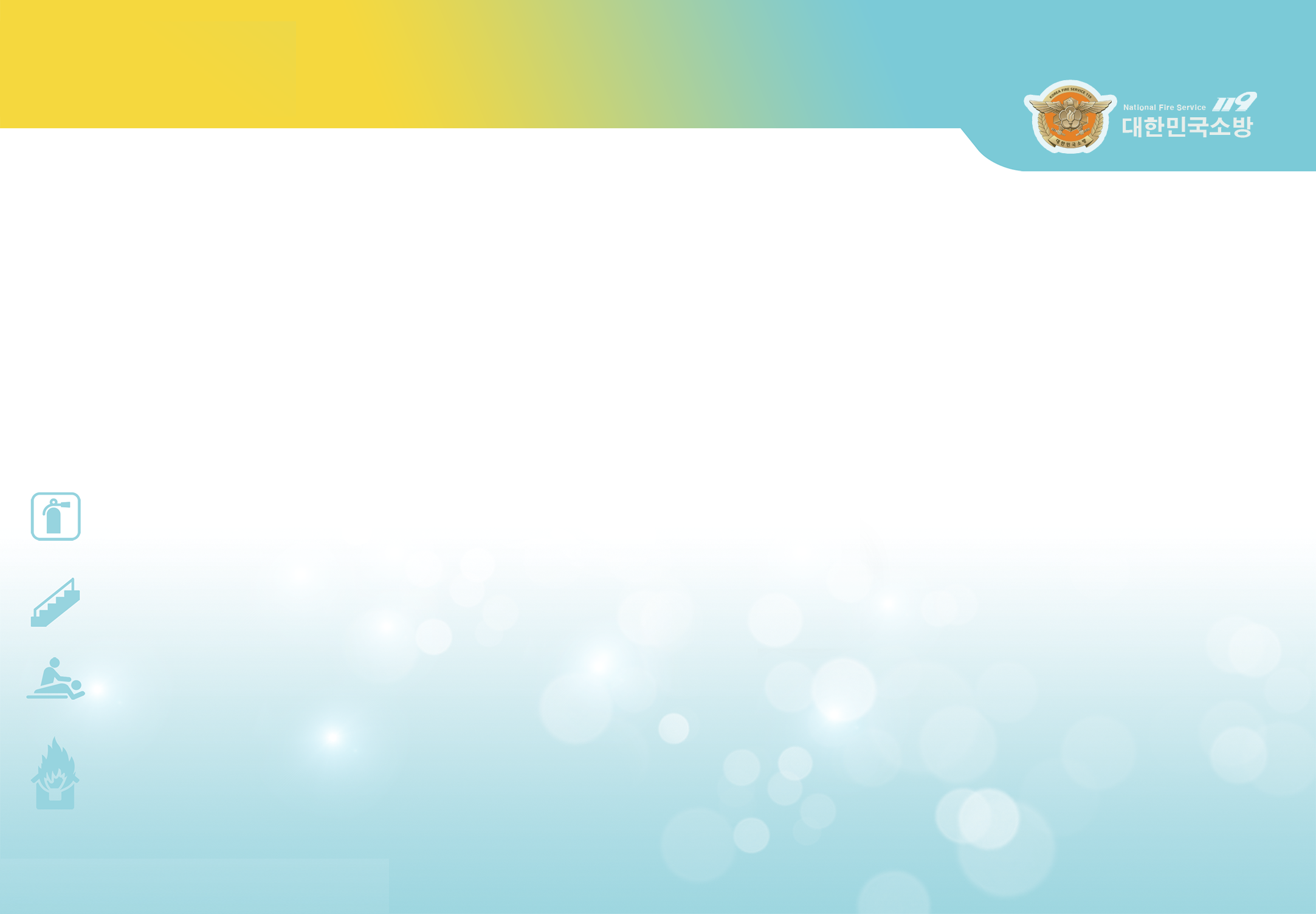 Woman
Disabled
Elderly
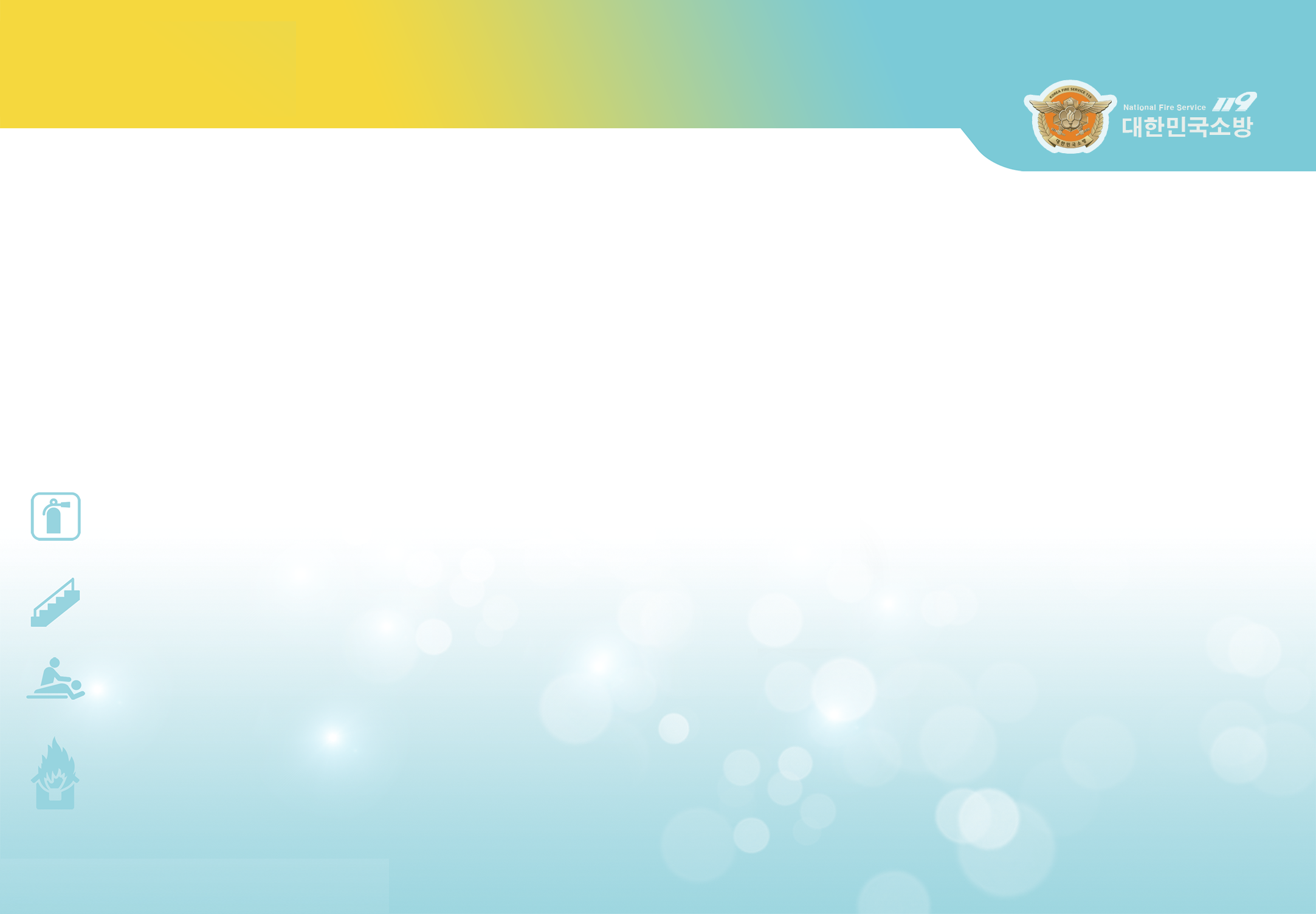 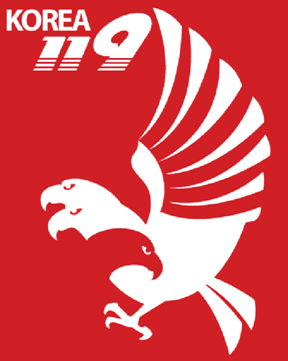 Fire-fighting & Safety Systems in Korea
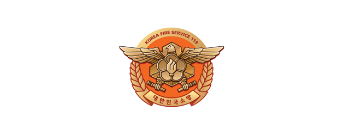 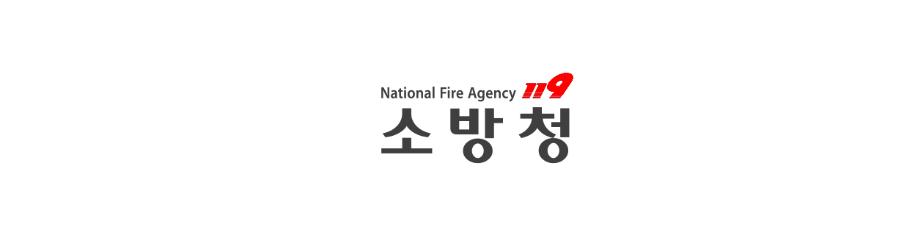 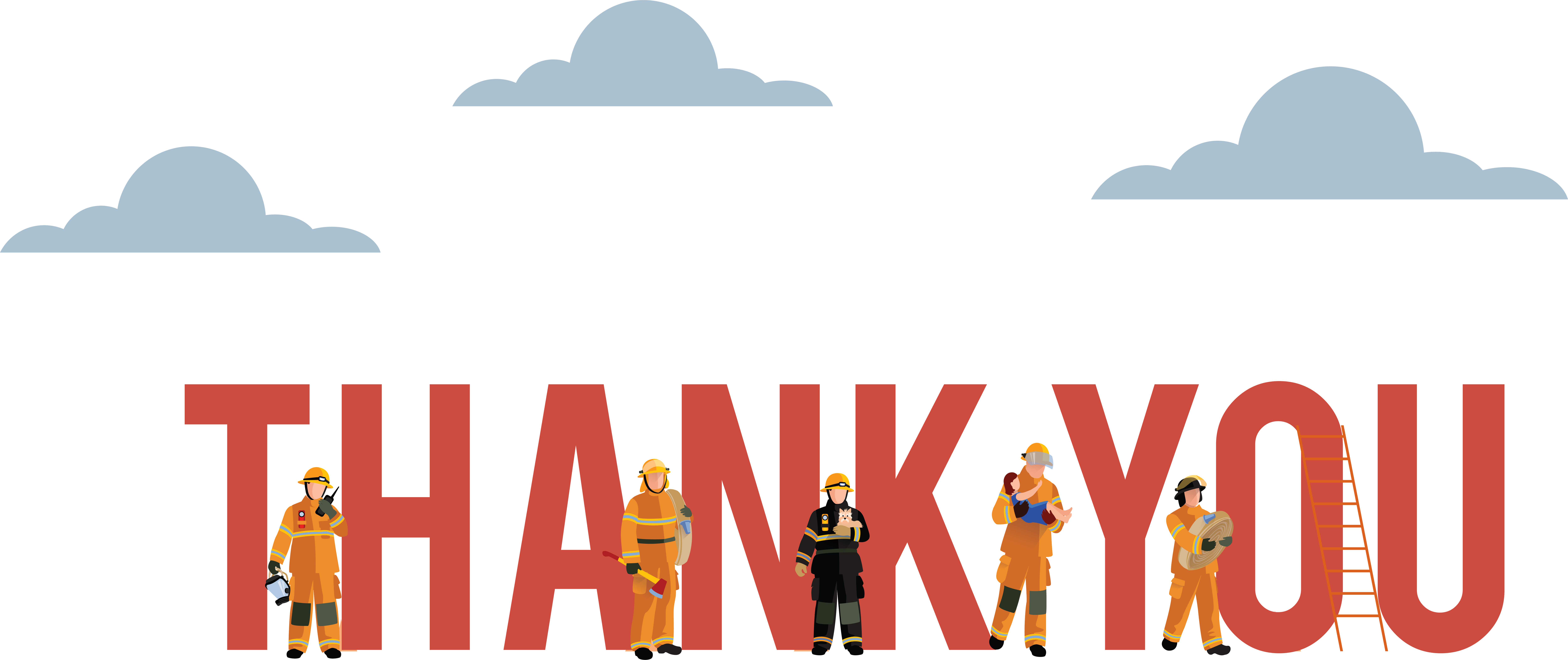 Fire safety training is the foundation for a safe society and happy people